Algorithmen und Datenstrukturen
Prof. Dr. Ralf Möller
Universität zu Lübeck
Institut für Informationssysteme

Tanya Braun (Übungen)
sowie viele Tutoren
Dynamische Menge
Datenstruktur, die Objekte verwaltet, für die Schlüssel definiert sind:  
einfache Menge (zunächst betrachtet)
Multimenge
geordnete (Multi-)Menge
Erzeugung: s := <>:Set 
s := <>:Set with key(elem) = …       // pq=<>:PQ with key(elem) = …
Obligatorische Operationen:
test(k, s): testet, ob ein Element mit Schlüssel k in s enthalten ist (liefert true/false) 
search(k, s): 
(1a) liefert das Element aus s, dessen Schlüssel k ist, oder nil
(1b) liefert das Element aus s, dessen Schlüssel key minimal in s         ist und für den key≥k gilt
(2) liefert eine Menge von Elementen aus s, deren Schlüssel k ist
insert(x, s): fügt das Element x in s ein (s wird ggf. modifiziert)
delete(k, s): löscht Element x mit key(x)=k aus s (s wird ggf. modifiziert)
2
Dynamische Mengen
Vgl. Prioritätswarteschlange
Realisierung als Listen oder Felder?
Zusätzliche Operationen
union(s1, s2) (merge)
intersect(s1, s2)
Iteratoren für einfache Mengen und Multimengen
getIterator(s), 
testNextElement(i), testPreviousElement(i)
nextElement(i), previousElement(i)
Iteratoren für geordnete Mengen
getIterator(s, fromKey), getIterator(s, fromKey, toKey)
3
Iteration über die Elemente von Mengen
Wir wollen über die genaue Datenstruktur abstrahieren





Kurzschreibweise für die Iteratoranwendung
function test(k, S)
   iter := getIterator(S)  	        // Erzeuge Iterator mit Zustand
   while testNextElement(iter)  // Noch ein Element vorhanden?
     x := nextElement(iter)            // Funktion mit Iteratorzustandsänderung
     if k = keyS(x) then 
         return true
  return false
function test(k, S)
   for x ∈ S do
     if k = key(x) then
         return true
  return false
KeyS(x) wird vereinfacht zu key(x), wenn S klar ist
4
Vordefinierte Iterationsoperatoren
map(f, s): wendet f auf jedes Element aus s an und gibt Ergebnisse als neue Menge zurück
fold(f, s, init): wendet die Funktion f kaskadierend auf Objekte in s an, liefert einen Wert
5
Danksagung
Die nachfolgenden Präsentationen wurden mit einigen Änderungen übernommen aus:

„Effiziente Algorithmen und Datenstrukturen“ (Kapitel 2: Suchstrukturen) gehalten von Christian Scheideler an der TUM http://www14.in.tum.de/lehre/2008WS/ea/index.html.de

„Algorithmen und Datenstrukturen“ gehalten von Sven Groppe an der UzL
6
Komplexität Naives/Lineares/Sequentielles Suchen
Günstigster Fall: Element wird an 1. Stelle gefunden:

Ungünstigster Fall: Element wird an letzter Stelle gefunden (komplette Folge wurde durchlaufen):

Durchschnittlicher Fall (Element ist vorhanden): Annahme: kein Element wird bevorzugt gesucht:


Falls Misserfolg bei der Suche (Element nicht gefunden): Es muss die gesamte Folge durchlaufen werden:
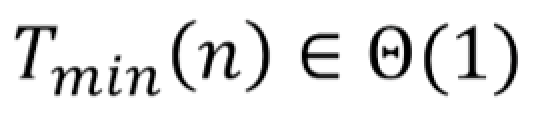 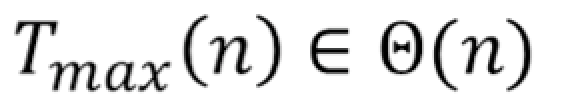 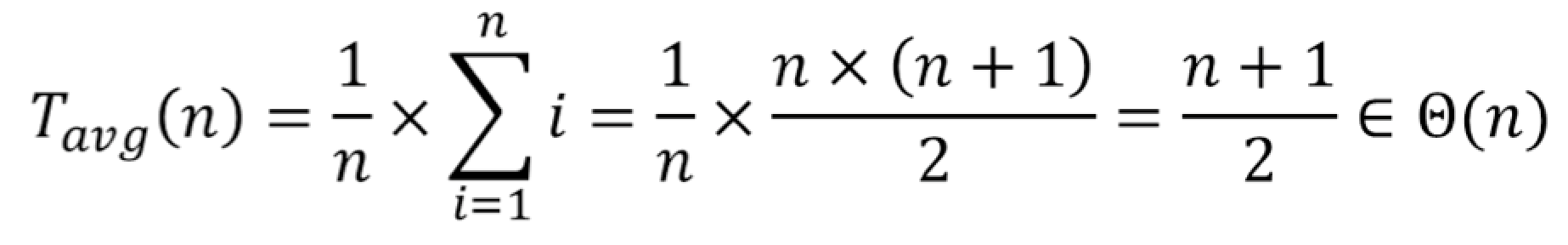 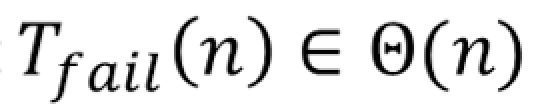 7
Selbstanordnende Listen
Idee: 
Ordne die Elemente bei der sequentiellen Suche so an, dass die Elemente, die am häufigsten gesucht werden, möglichst weit vorne stehen
Meistens ist die Häufigkeit nicht bekannt, man kann aber versuchen, aus der Vergangenheit auf die Zukunft zu schließen

Vorgehensweise:
Immer wenn nach einem Element gesucht wurde, wird dieses Element weiter vorne in der Liste platziert
8
Strategien von selbstanordnenden Listen
MF - Regel, Move-to-front:Mache ein Element zum ersten Element der Liste, wenn nach diesem   Element erfolgreich gesucht wurde. Alle anderen Elemente bleiben unverändert.
T - Regel, Transpose:Vertausche ein Element mit dem unmittelbar vorangehenden nachdem auf das Element zugegriffen wurde
FC - Regel,  Frequency Count:Ordne jedem Element einen Häufigkeitszähler zu, der zu Beginn mit 0 initialisiert wird und der bei jedem Zugriff auf das Element um 1 erhöht wird. Nach jedem Zugriff wird die Liste neu angeordnet, so dass die Häufigkeitszähler in absteigender Reihenfolge sind.
9
Beispiel selbstanordnende Listen, MF-Regel
Beispiel (für Worst Case)









Durchschnittliche Kosten: 7x7/7
10
Beispiel selbstanordnende Listen, MF-Regel
Beispiel (für „beinahe“ Best Case)









Durchschnittliche Kosten: 7 + 6 x 1/7 ≈ 1.86
11
Beispiel selbstanordnende Listen, MF-Regel
Feste Anordnung und naives Suchen hat bei einer 7-elementigen Liste durchschnittlich den Aufwand: 

Die MF -Regel kann also Vorteile haben gegenüber einer festen Anordnung
Dies ist insbesondere der Fall, wenn die Suchschlüssel stark gebündelt auftreten
Näheres zu selbstanordnenden Listen findet man im Buch von Ottmann und Widmayer
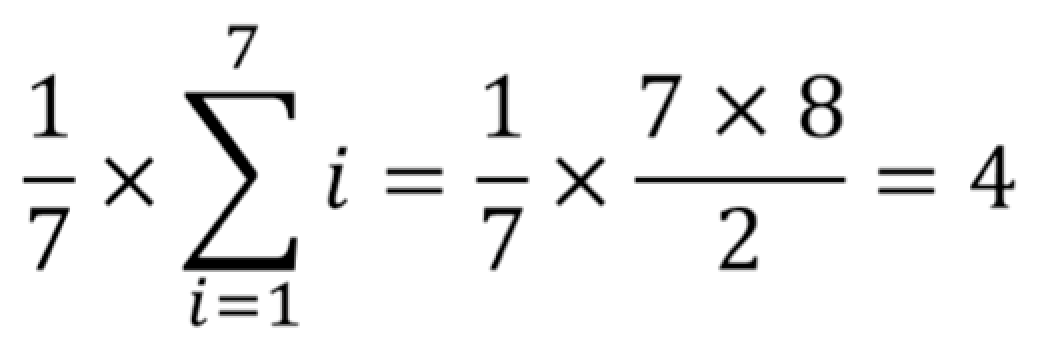 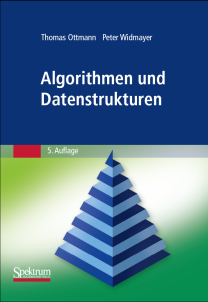 12
Suchstruktur für die Darstellung von Mengen
s: Menge von Elementen
Jedes Element x identifiziert über key(x).
Operationen:
insert(x, s): modifiziere s auf s ⋃ {x}
delete(k, s):  modifiziere s auf s\{x}, sofern ein Element x enthalten ist mit key(x)=k
search(k, s): gib x ∈ s aus mit minimalem key(x) so dass key(x)≥k (gib nil zurück, wenn ein solches x nicht vorhanden)
13
http://www14.in.tum.de/lehre/2008WS/ea/index.html.de
Statische Suchstruktur
1. Idee: Speichere Elemente in sortiertem Feld.




search: über binäre Suche ( O(log n) Zeit )
search(12)
1
3
5
10
14
19
28
31
58
60
82
85
89
94
98
14
http://www14.in.tum.de/lehre/2008WS/ea/index.html.de
Binäre Suche
Eingabe: Zahl x und ein sortiertes Feld A[1],…,A[n]

function search(k, A)
   n := length(A); l := 1; r := n
   while l < r do
       m:=(r+l) div 2
       if key(A[m]) = k then return A[m]
       if key(A[m]) < k then l:=m+1
       else r:=m
   return A[l]
15
http://www14.in.tum.de/lehre/2008WS/ea/index.html.de
19
28
31
58
60
82
85
Dynamische Suchstruktur
insert und delete Operationen:
Sortiertes Feld schwierig zu aktualisieren!




Worst case: 𝛳(n) Zeit
15
1
3
5
10
14
16
http://www14.in.tum.de/lehre/2008WS/ea/index.html.de
3
Suchstruktur
2. Idee: Sortierte Liste (hier zyklisch doppelt verkettet)





Problem: insert, delete und search kosten im worst case 𝛳(n) Zeit

Einsicht: Wenn search effizient zu implementieren wäre, dann auch alle anderen Operationen
19
∞
1
…
17
http://www14.in.tum.de/lehre/2008WS/ea/index.html.de
Suchstruktur
Alternativen
Nicht-zyklische, doppelt verkettete Liste
Einfach verkettete Liste
Baum
Welche Möglichkeiten ergeben sich durch eine zyklische Liste?
Was wäre die Folge bei einer einfach verketteten Liste?
18
http://www14.in.tum.de/lehre/2008WS/ea/index.html.de
Motivation für Suche nach neuer Trägerstruktur
Halbierungssuche durchsucht Felder
Einfügen neuer Elemente erfordert ggf.ein größeres Feld und Umkopieren der Elemente 
Einfügen in Listen in konstanter Zeit
Zugriffe auf Elemente jedoch sequentiell 
(Verzeigerter) Baum
Einfügen in konstanter Zeit möglich (falls Einfügeposition gegeben)
 zum Suchen verwendbar
19
Binäre Suchbäume - Definition
Ein binärer Suchbaum 
ist ein Binärbaum, und
zusätzlich muss für jeden seiner Knoten gelten, dass das im Knoten gespeicherte Element
 größer ist als alle Elemente im linken Unterbaum
 kleiner ist als alle Elemente im rechten Unterbaum
links
rechts
20
5
27
17
3
13
15
156
9
26
7
15
3
26
119
8
159
18
28
6
10
8
12
Beispiele für binäre Suchbäume
21
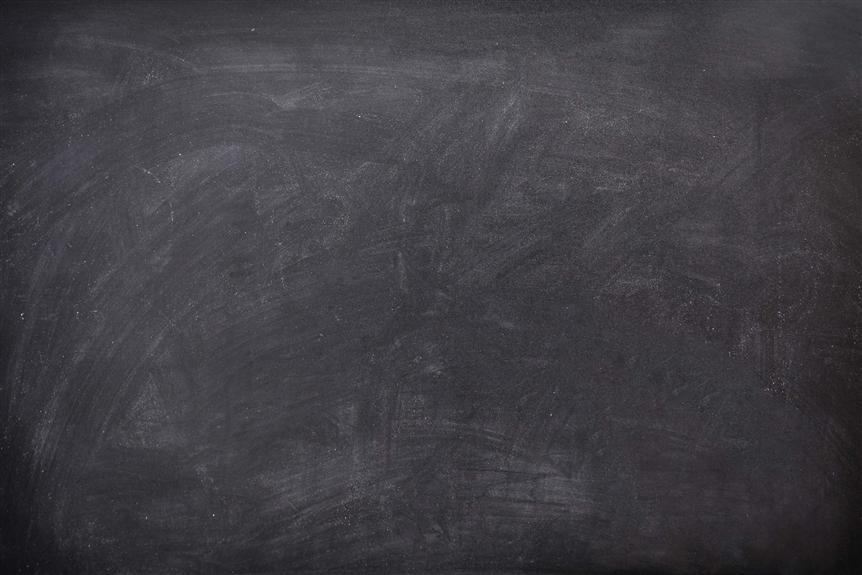 27
15
156
3
26
119
159
Aufgabe: Wende Funktion auf Elemente an
Algorithmus?
fold(+, tr, 0)
 505

function max (x, y)
   if  x > y then
      return x
   else return y

fold(max, tr, 0)
159
tr
function min (x, y)
   if  x > y then
      return y
   else return x

fold(min, tr, ∞)
3
Inorder-Ausgabe ergibt Sortierreihenfolge
function printNode(ignore, x)
   print(x)
   return 0

fold(printNode, tr, 0)
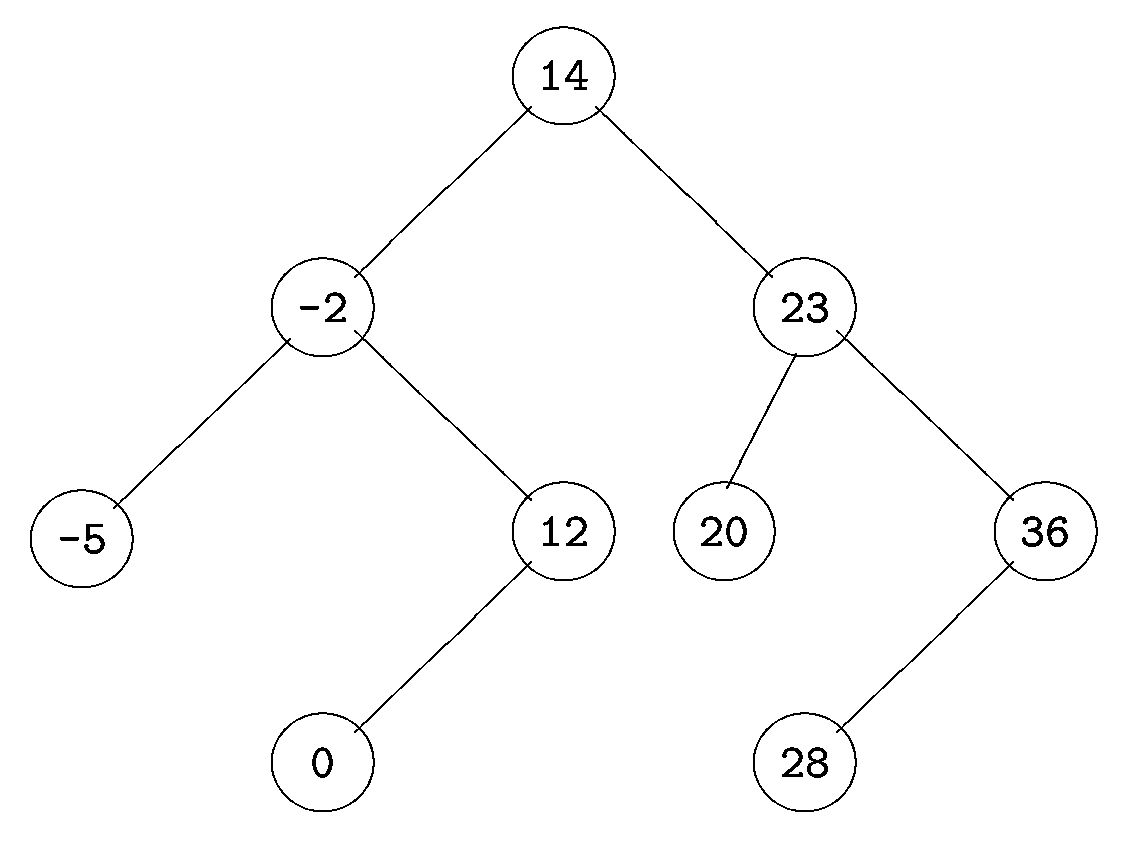 tr
Können Sie fold für Bäume so realisieren, dass das klappt?
-5
-2
0
12
14
20
23
28
36
23
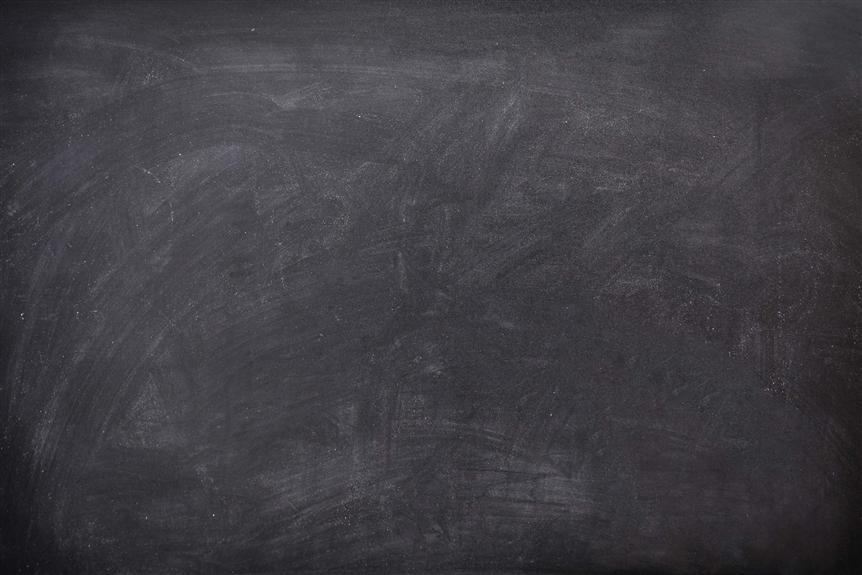 Aufgabe: Fold für Bäume
function fold(f, tr, init)
   if emptyTree(tr) then
      return init
   if leaf(tr) then
      return f(init, key(tr))
   if leftExists(tr) then
      x := f(  fold(f, left(tr), init),  key(tr) )
      if rightExists(tr) then
         return fold(f, right(tr), x)
      else return x
   if rightExists(tr) then // linker Nachfolger existiert nicht
      return f( fold(f, right(tr), init),  key(tr) )
Suche im binären Suchbaum
Suche nach einem Element im binären Suchbaum:
Baum ist leer:
Element nicht gefunden
Baum ist nicht leer:
Wurzelelement ist gleich dem gesuchten Element:
Element gefunden
Gesuchtes Element ist kleiner als das Wurzelelement:
Suche im linken Unterbaum rekursiv
Gesuchtes Element ist größer als das Wurzelelement:
Suche im rechten Unterbaum rekursiv
25
Suche nach 28
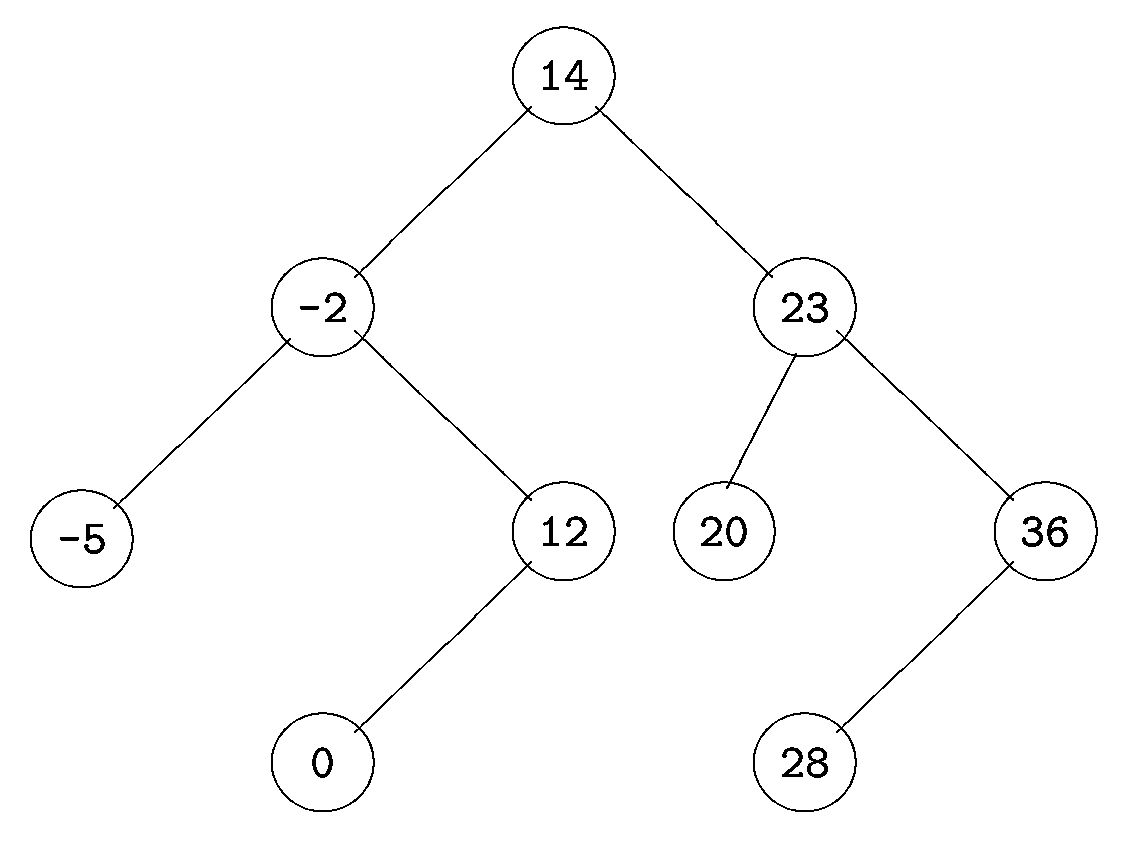 26
Suche nach 13
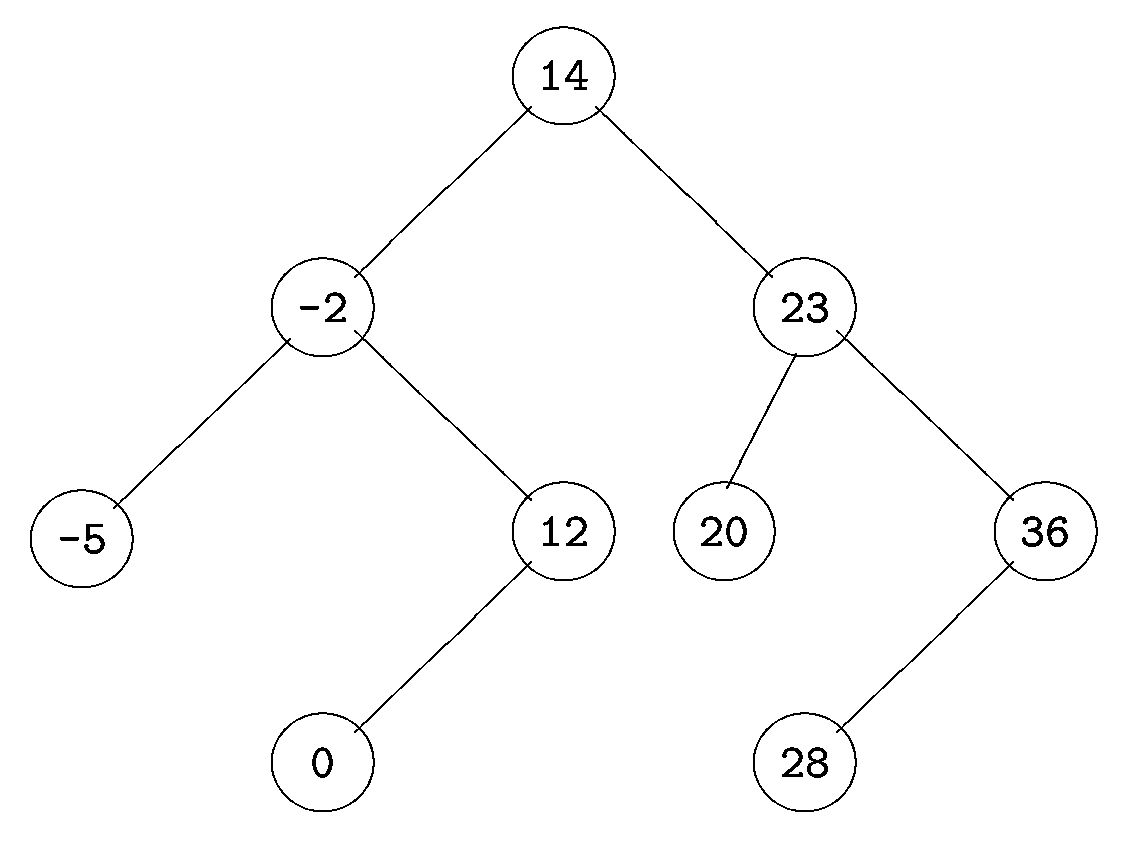 Binärer Suchbaum
Wie kann man Iteratoren realisieren?
getIterator(s) bzw. getIterator(s, firstKey)
28
3
Suchstruktur
Idee: füge Navigationsstruktur hinzu, die search effizient macht, Navigationsstruktur enthält nur Schlüssel
Navigationsstruktur
19
∞
1
…
29
http://www14.in.tum.de/lehre/2008WS/ea/index.html.de
Binärer Suchbaum (ideal)
search(12)
10
3
19
1
5
14
28
1
3
5
10
14
19
28
∞
30
http://www14.in.tum.de/lehre/2008WS/ea/index.html.de
Binärer Suchbaum
Suchbaum-Regel:






Damit lässt sich die search Operation einfach implementieren.
k
Für alle Schlüssel k' in T1 
und k'' in T2: k' ≤ k < k''
T1
T2
31
http://www14.in.tum.de/lehre/2008WS/ea/index.html.de
search(k) Operation
k
Suchstrategie:
Starte in Wurzel des Suchbaums
Für jeden erreichten Knoten v:
Falls key(v) ≤ k, gehe zum linken Kind von v, sonst gehe zum rechten Kind
Für alle Schlüssel k' in T1 
und k'' in T2: k' ≤ k < k''
T1
T2
32
http://www14.in.tum.de/lehre/2008WS/ea/index.html.de
Binärer Suchbaum
Für einen Baumknoten v sei
key(v) der Schlüssel in v
d(v) die Anzahl Kinder von v
 
Suchbaum-Regel: (s.o.)

Grad-Regel: (Grad = Anzahl der Kinder)Alle Baumknoten haben zwei Kinder (sofern #Elemente >1)

Schlüssel-Regel:Für jedes Element e in der Liste gibt es genau einen Baumknoten v mit key(v)=key(e).
33
http://www14.in.tum.de/lehre/2008WS/ea/index.html.de
Search(9)
10
3
19
1
5
14
28
1
3
5
10
14
19
28
∞
34
http://www14.in.tum.de/lehre/2008WS/ea/index.html.de
Insert und Delete Operationen
Strategie:
insert(e):Erst search(key(e)) bis Element e' in Liste erreicht. Falls key(e')>key(e), füge e vor e' ein und ein neues Suchbaumblatt für e und e' mit key(e), so dass Suchbaum-Regel erfüllt.
delete(k):Erst search(k) bis ein Element e in Liste erreicht. Falls key(e)=k, lösche e aus Liste und Vater v von e aus Suchbaum, und setze in dem Baumknoten w mit key(w)=k: key(w):=key(v)
35
http://www14.in.tum.de/lehre/2008WS/ea/index.html.de
Insert(5)
10
1
14
28
1
10
14
28
∞
36
http://www14.in.tum.de/lehre/2008WS/ea/index.html.de
Insert(5)
10
1
14
5
28
1
5
10
14
28
∞
37
http://www14.in.tum.de/lehre/2008WS/ea/index.html.de
Insert(12)
10
1
14
5
28
1
5
10
14
28
∞
38
http://www14.in.tum.de/lehre/2008WS/ea/index.html.de
Insert(12)
10
1
14
5
12
28
1
5
10
12
14
28
∞
39
http://www14.in.tum.de/lehre/2008WS/ea/index.html.de
Delete(1)
10
1
14
5
12
28
1
5
10
12
14
28
∞
40
http://www14.in.tum.de/lehre/2008WS/ea/index.html.de
Delete(1)
10
14
5
12
28
5
10
12
14
28
∞
41
http://www14.in.tum.de/lehre/2008WS/ea/index.html.de
Delete(14)
10
14
5
12
28
5
10
12
14
28
∞
42
http://www14.in.tum.de/lehre/2008WS/ea/index.html.de
Delete(14)
10
12
5
28
5
10
12
28
∞
43
http://www14.in.tum.de/lehre/2008WS/ea/index.html.de
1
3
5
10
14
19
28
1
3
5
10
14
19
28
∞
Binärbaum
Problem: Binärbaum kann entarten!
Beispiel: Zahlen werden in sortierter Folge eingefügt
Search benötigt 𝛳(n)Zeit im worst case
44
http://www14.in.tum.de/lehre/2008WS/ea/index.html.de
Selbstanordnung?
Anpassung beim Anfragen (Operation search/test)
Balancierung beim Einfügen neuer Elemente
45
1
3
5
10
14
19
28
1
3
5
10
14
19
28
∞
Definition: Ausgeglichener Suchbaum
Die Längen der Pfade von den Blättern zur Wurzel unterscheiden sich maximal um 1








„Alle Ebenen bis auf Blattebene voll gefüllt“
10
Ausgeglichen?
Ausgeglichen?
12
5
28
5
10
12
28
∞
Blatt
46
http://www14.in.tum.de/lehre/2008WS/ea/index.html.de
Gewichtete Binärbäume
Ausgeglichenheit nur optimal, wenn relative Häufigkeit des Zugriffs bei allen Schlüsseln gleich
Ist dies nicht der Fall, sollte relative Zugriffshäufigkeit bei der Baumkonstruktion berücksichtigt werden
Idee: Ordne den Schlüsseln Gewichte zu
Häufiger zugegriffene Schlüssel: hohes Gewicht
Weniger oft zugegriffene Schlüssel: kleines Gewicht
Knoten mit Schlüsseln, denen ein höheres Gewicht gegeben wird, sollen weiter oben stehen (interne Bäume)
Wir besprechen später, wie solche Bäume erstellt werden können
47
Selbstorganisierende Bäume
Man beachte: Suchaufwand Q(log n)
Elementtests mehrfach mit dem gleichen Element:  dann O(log n) „zu teuer“
Weiterhin: Mit bisheriger Technik des Einfügens kann Ausgeglichenheit nicht garantiert werden: Zugriff für bestimmte Elemente > log n
Elementtest für diese Elemente häufig:  Performanz sinkt
Idee: Häufig zugegriffene Elemente sollten trotz Unausgeglichenheit schneller gefunden werden
Umsetzung: Splay-Baum (selbstorganisierend)
Daniel D. Sleator, Robert Tarjan: Self-Adjusting Binary Search Trees, In: Journal of the ACM (Association for Computing Machinery). 32, Nr. 3, S. 652–686, 1985
48
Danksagung
Die nachfolgenden Präsentationen wurden mit einigen Änderungen übernommen aus:

„Effiziente Algorithmen und Datenstrukturen“ (Kapitel 2: Suchstrukturen) gehalten von Christian Scheideler an der TUM http://www14.in.tum.de/lehre/2008WS/ea/index.html.de
49
Splay-Baum
Üblicherweise: Implementierung als interner Suchbaum (d.h. Elemente direkt integriert in Baum und nicht in extra Liste)

Hier: Implementierung als externer Suchbaum (wie beim Binärbaum oben)

Modifikation nicht nur bei insert oder delete, sondern auch bei Anfragen
50
Splay-Baum
search(19)
10
In Baum Zeiger auf Listenelement
3
19
1
5
14
28
1
3
5
10
14
19
28
1
51
http://www14.in.tum.de/lehre/2008WS/ea/index.html.de
Splay-Baum
Ideen:
Im Baum Zeiger auf Listenelemente
Bewege Schlüssel von zugegriffenem Element immer zur Wurzel

2. Idee: über Splay-Operation
52
http://www14.in.tum.de/lehre/2008WS/ea/index.html.de
Splay-Operation
Bewegung von Schlüssel x nach oben:
Wir unterscheiden zwischen 3 Fällen.
1a.  x ist Kind der Wurzel:
y
zig
x
C
A
B
53
http://www14.in.tum.de/lehre/2008WS/ea/index.html.de
Splay-Operation
Bewegung von Schlüssel x nach oben:
Wir unterscheiden zwischen 3 Fällen.
1a.  x ist Kind der Wurzel:
x
zig
y
A
B
C
54
http://www14.in.tum.de/lehre/2008WS/ea/index.html.de
Splay-Operation
Bewegung von Schlüssel x nach oben:
Wir unterscheiden zwischen 3 Fällen.
1b.  x ist Kind der Wurzel:
y
zig
x
A
B
C
55
http://www14.in.tum.de/lehre/2008WS/ea/index.html.de
Splay-Operation
Bewegung von Schlüssel x nach oben:
Wir unterscheiden zwischen 3 Fällen.
1b.  x ist Kind der Wurzel:
x
zig
y
C
A
B
56
http://www14.in.tum.de/lehre/2008WS/ea/index.html.de
Splay-Operation
Wir unterscheiden zwischen 3 Fällen.
2a.  x hat Vater und Großvater rechts:
z
y
D
x
zig-zig
C
A
B
57
http://www14.in.tum.de/lehre/2008WS/ea/index.html.de
Splay-Operation
Wir unterscheiden zwischen 3 Fällen.
2a.  x hat Vater und Großvater rechts:
x
y
A
z
zig-zig
B
C
D
58
http://www14.in.tum.de/lehre/2008WS/ea/index.html.de
z
x
y
y
D
A
z
x
C
B
A
B
C
D
Splay-Operation
Wir unterscheiden zwischen 3 Fällen.
2b.  x hat Vater und Großvater links:
zig-zig
59
http://www14.in.tum.de/lehre/2008WS/ea/index.html.de
Splay-Operation
Wir unterscheiden zwischen 3 Fällen.
3a.  x hat Vater links, Großvater rechts:
z
y
zig-zag
x
D
A
B
C
http://www14.in.tum.de/lehre/2008WS/ea/index.html.de
Splay-Operation
Wir unterscheiden zwischen 3 Fällen.
3a.  x hat Vater links, Großvater rechts:
x
zig-zag
y
z
A
B
C
D
61
http://www14.in.tum.de/lehre/2008WS/ea/index.html.de
Splay-Operation
Wir unterscheiden zwischen 3 Fällen.
3a.  x hat Vater links, Großvater rechts:
z
x
y
zig-zag
x
D
y
z
A
A
B
C
D
B
C
http://www14.in.tum.de/lehre/2008WS/ea/index.html.de
Splay-Operation
Wir unterscheiden zwischen 3 Fällen.
3b.  x hat Vater rechts, Großvater links:
z
y
A
x
zig-zag
D
B
C
63
http://www14.in.tum.de/lehre/2008WS/ea/index.html.de
Splay-Operation
Wir unterscheiden zwischen 3 Fällen.
3b.  x hat Vater rechts, Großvater links:
x
zig-zag
z
y
A
B
C
D
64
http://www14.in.tum.de/lehre/2008WS/ea/index.html.de
Splay-Operation
Wir unterscheiden zwischen 3 Fällen.
3b.  x hat Vater rechts, Großvater links:
z
x
y
A
x
zig-zag
z
y
D
A
B
B
C
C
D
65
http://www14.in.tum.de/lehre/2008WS/ea/index.html.de
Splay-Operation
Beispiel:
zig-zag Operation (3a)
10
3
19
x
1
5
14
28
1
3
5
10
14
19
28
∞
66
http://www14.in.tum.de/lehre/2008WS/ea/index.html.de
Splay-Operation
5
10
3
19
1
14
28
1
3
5
10
14
19
28
∞
67
http://www14.in.tum.de/lehre/2008WS/ea/index.html.de
Splay
procedure splay(x, T)
  while parentExists(x, T) do
      // x wandert hoch      Wende geeignete Splay-Operation an
68
http://www14.in.tum.de/lehre/2008WS/ea/index.html.de
Splay-Operation: Maximal ein zig
Beispiele (nur Zugriffspfade aus komplexem Baum dargestellt):
x
x
zig-zig, zig-zag, zig-zig, zig
zig-zig, zig-zag, zig-zag, zig
69
http://www14.in.tum.de/lehre/2008WS/ea/index.html.de
Wirkung der Splay-Operationen
search(a)
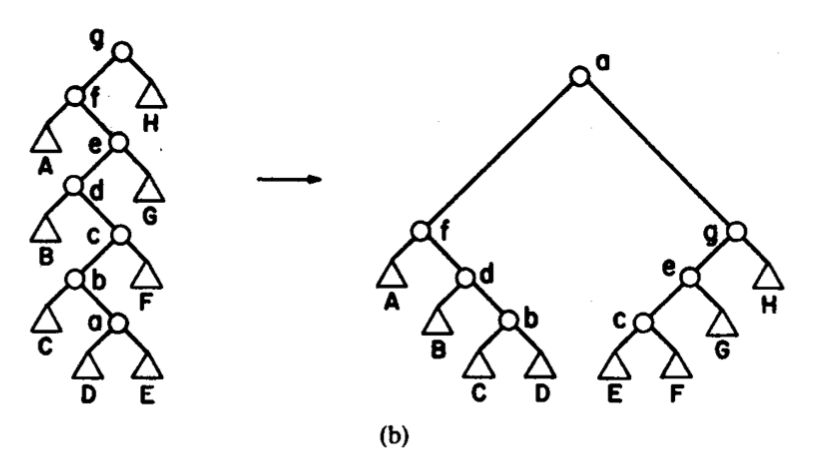 search(a)
Daniel D. Sleator, Robert Tarjan: Self-Adjusting Binary Search Trees, In: Journal of the ACM (Association for Computing Machinery). 32, Nr. 3, S. 652–686, 1985
70
Analyse von Splay-Bäumen
Über eine Folge von Zugriffen mit search entsteht ein ausgeglichener Baum
Argumentationstechnik:
Tsearch(n) amortisiert in O(log n)
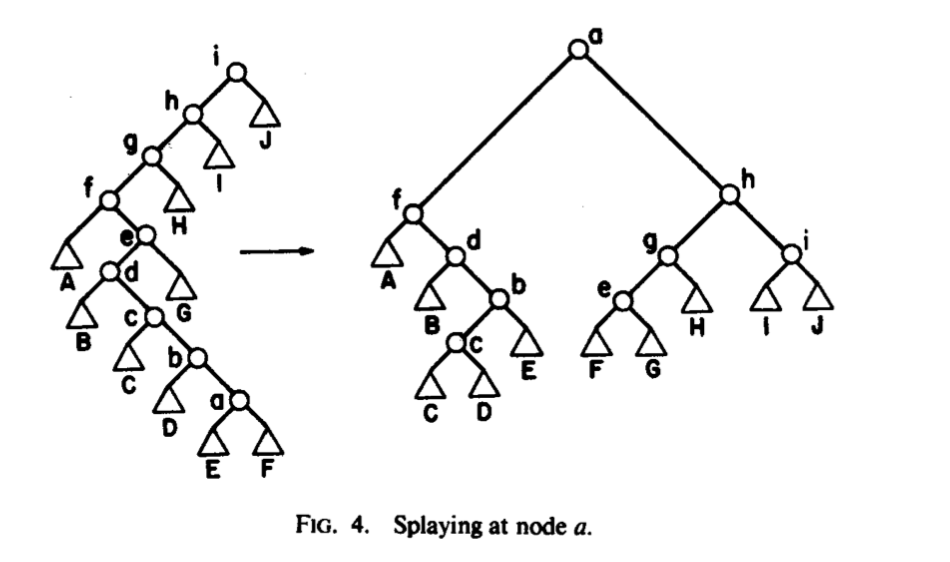 search(a)
Daniel D. Sleator, Robert Tarjan: Self-Adjusting Binary Search Trees, In: Journal of the ACM (Association for Computing Machinery). 32, Nr. 3, S. 652–686, 1985
71
Splay-Bäume: Amortisierte Analyse
search(k)-Operation: (exakte Suche)
Laufe von Wurzel startend nach unten, bis k im Baumknoten gefunden (Abkürzung zur Liste) oder bei Liste angekommen (in diesem Fall Schlüssel nicht vorhanden)
k in Baum: rufe splay(k) auf

Amortisierte Analyse:Sei F eine Folge von m Splay-Operationen auf beliebigem Anfangsbaum mit n Elementen (m>n) 
	T(F) ≤ c + 𝛴i=1m AOpi(si-1)
	AX(s) := 𝜙(s‘) - 𝜙(s) + TX(s) := D 𝜙(s) + TX(s) für s → s‘  

TX(s) = Anzahl der Rotationen
X
72
http://www14.in.tum.de/lehre/2008WS/ea/index.html.de
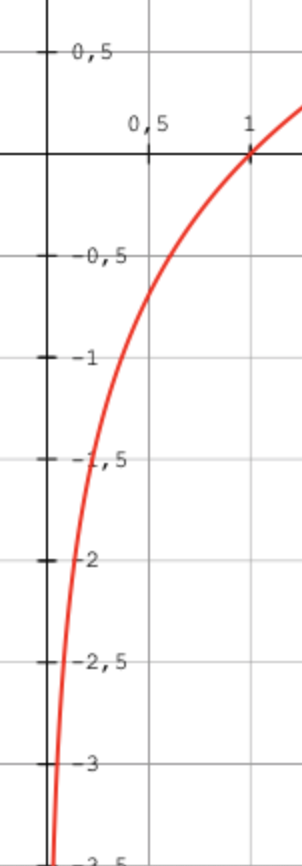 Splay-Operation: Potential
Gewicht von Knoten x: w(x)    // z.B. 1/nrelative Zugriffshäufigkeit ∈ [0, 1]
Baumgewicht von Baum T mit Wurzel x: tw(x)= 𝛴y ∈ T_x w(y) ≤ 1
Rang von Knoten x: r(x) = log(tw(x))  // für Wurzel = 0
Potential von Baum T: 𝜙(T) = 𝛴x ∈ T r(x)

Behauptung “amortisierte Splaykosten”: Sei T ein Splay-Baum mit Wurzel u und x ein Knoten in T. Die amortisierten Kosten für splay(x, T) sind max. 1+3(r(u)-r(x)) ∈ O(log(tw(u)/tw(x)))
T_x denotiere alle Knoten in T unter (und einschl.) x
73
http://www14.in.tum.de/lehre/2008WS/ea/index.html.de
x
y
zig
y
x
A
C
B
C
A
B
Splay-Operation
Begründung:
Induktion über die Folge der Rotationen.
r und tw : Rang und Gewicht vor Rotation
r’ und tw’: Rang und Gewicht nach Rotation
1. Fall:




Amortisierte Kosten:
   ≤ 1+r’(x)+r’(y)-r(x)-r(y) ≤ 1+r’(x)-r(x)   da r’(y)≤r(y) 
   ≤ 1+3(r’(x)-r(x))                                     da r’(x)≥r(x)
Laufzeit(# Rotationen)
Änderung von 𝜙
74
http://www14.in.tum.de/lehre/2008WS/ea/index.html.de
x
z
y
y
D
A
x
z
zig-zig
C
B
A
B
C
D
Splay-Operation
2. Fall:





Amortisierte Kosten:
 ≤ 2+r’(x)+r’(y)+r’(z)-r(x)-r(y)-r(z)
 = 2+r’(y)+r’(z)-r(x)-r(y)      da r’(x)=r(z)
 ≤ 2+r’(x)+r’(z)-2r(x)   da r’(x)≥r’(y) und r(y)≥r(x)
75
http://www14.in.tum.de/lehre/2008WS/ea/index.html.de
x
z
y
y
D
A
x
z
zig-zig
C
B
A
B
C
D
Splay-Operation
r’(x)
2. Fall:





Behauptung: Es gilt, dass
           2+r’(x)+r’(z)-2r(x) ≤ 3(r’(x)-r(x))
d.h.
                        r(x)+r’(z) ≤ 2(r’(x)-1)und damit	 r(x)-r’(x) +r’(z)-r’(x) ≤ -2
r(x)
r’(z)
76
http://www14.in.tum.de/lehre/2008WS/ea/index.html.de
x
z
y
y
D
A
x
z
zig-zig
C
B
A
B
C
D
Splay-Operation
r’(x)
2. Fall:





Behauptung: Es gilt, dass
                      r(x)-r’(x) +r’(z)-r’(x) ≤ -2 
Anders gesagt: 
	log(tw(x)) – log(tw’(x)) + log(tw’(z)) – log(tw’(x)) ≤ -2
	log( tw(x)/tw’(x) ) + log( tw’(z)/tw’(x) ) ≤ -2
r(x)
r’(z)
77
http://www14.in.tum.de/lehre/2008WS/ea/index.html.de
x
z
y
y
D
A
x
z
zig-zig
C
B
A
B
C
D
Splay-Operation
r’(x)
2. Fall:






log( tw(x)/tw’(x) ) + log( tw’(z)/tw’(x) ) ≤ -2

        tw(x)/tw’(x) > 0       tw’(z)/tw’(x) > 0
        tw(x)/tw’(x)      +     tw’(z)/tw’(x)         < 1
r(x)
r’(z)
78
http://www14.in.tum.de/lehre/2008WS/ea/index.html.de
x
z
y
y
D
A
x
z
zig-zig
C
B
A
B
C
D
Splay-Operation
r’(x)
2. Fall:






tw(x)/tw’(x)      +     tw’(z)/tw’(x)         < 1
tw(x) + tw’(z) < tw’(x) 
w(x)+tw(A)+tw(B) + w’(z)+tw’(C)+tw’(C) 
    < w’(x)+tw’(A)+tw’(B) + w’(z)+tw’(C)+tw’(C)
r(x)
r’(z)
79
http://www14.in.tum.de/lehre/2008WS/ea/index.html.de
x
z
y
y
D
A
x
z
zig-zig
C
B
A
B
C
D
Splay-Operation
r’(x)
2. Fall:






w(x)+tw(A)+tw(B) + w’(z)+tw’(C)+tw’(C) 
    < w’(x)+tw’(A)+tw’(B) + w’(z)+tw’(C)+tw’(C) 
w(x)+tw(A)+tw(B) + w’(z) < w’(x)+tw’(A)+tw’(B) + w’(z)
w(x)+w’(z) < w’(x)+w’(z)
w(x) < w’(x)  true
r(x)
r’(z)
80
http://www14.in.tum.de/lehre/2008WS/ea/index.html.de
Splay-Operation
Betrachte die Funktion f(x,y)=log x + log y.

Wir zeigen: f(x,y) ≤ -2 für alle x,y>0 mit x+y<1.
81
http://www14.in.tum.de/lehre/2008WS/ea/index.html.de
Splay-Operation
Behauptung: Die Funktion f(x,y)=log x + log y hat in dem Bereich x,y>0 mit x+y<=1 im Punkt (½,½) ihr Maximum.
Begründung:
Da die Funktion log streng monoton wachsend ist, kann sich das Maximum nur auf dem Geradensegment x+y=1, x,y>0, befinden.
Neues Maximierungsproblem: betrachteg(x) = log x + log (1-x)
Einzige Nullstelle von g’(x) = 1/x - 1/(1-x) ist x=1/2. 
Für g’’(x)= -(1/x2 + 1/(1-x)2)) gilt g’’(1/2) < 0.
Also hat Funktion f im Punkt (½,½) ihr Maximum.
82
http://www14.in.tum.de/lehre/2008WS/ea/index.html.de
x
z
y
y
D
A
x
z
zig-zig
C
B
A
B
C
D
Splay-Operation
r’(x)
2. Fall:





Behauptung:
 Amortisierte Kosten ≤ 3(r’(x)-r(x))

Die Behauptung ist korrekt, da log(½) = -1 und damit log(½) + log(½) ≤ -2
r(x)
r’(z)
83
http://www14.in.tum.de/lehre/2008WS/ea/index.html.de
z
x
y
zig-zag
x
D
y
z
A
A
B
C
D
B
C
Splay-Operation
3. Fall:





Amortisierte Kosten:
 ≤ 2+r’(x)+r’(y)+r’(z)-r(x)-r(y)-r(z)
 ≤ 2+r’(y)+r’(z)-2r(x)    da r’(x)=r(z) und r(x)≤r(y)
 ≤ 2(r’(x)-r(x))              und…
84
http://www14.in.tum.de/lehre/2008WS/ea/index.html.de
z
x
y
zig-zag
x
D
y
z
A
A
B
C
D
B
C
Splay-Operation
3. Fall:





…es gilt:
       2+r’(y)+r’(z)-2r(x) ≤ 2(r’(x)-r(x))
gdw      2r’(x)-r’(y)-r’(z) ≥ 2
gdw              r’(y)+r’(z) ≤ 2(r’(x)-1) analog zu Fall 2
85
http://www14.in.tum.de/lehre/2008WS/ea/index.html.de
Splay-Operation
Beweis von Behauptung “amortisierte Splaykosten”: (Fortsetzung)
Induktion über die Folge der Rotationen.
r und tw : Rang und Gewicht vor Rotation
r’ und tw’: Rang und Gewicht nach Rotation
Für jede Rotation ergeben sich amortisierte Kosten von max. 1+3(r’(x)-r(x)) (Fall 1) bzw. 3(r’(x)-r(x)) (Fälle 2 und 3) (NB: max 1 zig)
Aufsummierung der Kosten pro Zugriff ergibt max.1 + 𝛴Rot. 3(r’(x)-r(x)) = 1+3(r(u)-r(x))
86
http://www14.in.tum.de/lehre/2008WS/ea/index.html.de
Splay-Operation
Baumgewicht von Baum T mit Wurzel x: tw(x)= 𝛴y ∈ T(x) w(y)
Rang von Knoten x: r(x) = log(tw(x))
Potential von Baum T: 𝜙(T) = 𝛴x ∈ T r(x)
Sei W=𝛴x ∈ T w(x) und wi das Gewicht von Knoten x in i-tem Aufruf von search.

“amortisierte Splaykosten”: Sei T ein Splay-Baum mit Wurzel u und x ein Knoten in T. Die amortisierten Kosten für splay(x,T) sind max. 1+3(r(u)-r(x)) = 1+3∙log (tw(u)/tw(x)).

Korollar: Für m search-Operationen der Folge F sind die amortisierten Kosten A(F) = m+3𝛴i=1m log (W/wi).
87
http://www14.in.tum.de/lehre/2008WS/ea/index.html.de
Splay-Baum: Balance-Theorem
Balance Theorem: “ Splay-Bäume arbeiten wie ausgeglichene Bäume” Die Laufzeit für m search Operationen in einem n-elementigen Splay-Baum T ist in
                               O(m⋅log n)   (NB: m > n)
Begründung:
Sei w(x) = 1/n für alle Knoten x in T (gleiche relative Zugriffshäufigkeit). 
Dann ist W=1 und r(x) ≤ log W = log 1 für alle x in T.
Erinnerung: für eine Operationsfolge F ist die Laufzeit T(F) ≤ A(F) + 𝜙(s0) für amortisierte Kosten A und Anfangszustand s0
 𝜙(s0) = 𝛴x ∈ T r0(x) ≤ n log 1 = 0
Aus dem Korollar von oben ergibt sich das Theorem:
T(F) ≤ m+3𝛴i=1m log (W/wi) = m + 3𝛴i=1m log(1/ (1/n))  = m + 3𝛴i=1m log n = m + 3m log n ∈ O(m log n)
88
http://www14.in.tum.de/lehre/2008WS/ea/index.html.de
Conclusio
Tsearch(n) amortisiert in O(log n)
Deutung: Splay-Bäume arbeiten so effektiv wie ausgeglichene Bäume bei langen Search-Sequenzen
Vernünftig, wenn…
… es als sinnvoll erachtet wird, dass so modelliert wird:
Gewicht von Knoten x: w(x)    // z.B. 1/nrelative Zugriffshäufigkeit ∈ [0, 1]
Baumgewicht von Baum T mit Wurzel x: tw(x)= 𝛴y ∈ T_x w(y) ≤ 1
Rang von Knoten x: r(x) = log(tw(x))  // für Wurzel = 0
Potential von Baum T: 𝜙(T) = 𝛴x ∈ T r(x)
Daniel D. Sleator, Robert Tarjan: Self-Adjusting Binary Search Trees, In: Journal of the ACM (Association for Computing Machinery). 32, Nr. 3, S. 652–686, 1985
89
Splay-Baum Operationen
Annahme: zwei Splay-Bäume T1 und T2 mit key(x)<key(y) für alle x∈T1 und y∈T2.

merge(T1,T2):
x
x
T1
T2
T’1
T2
T’1
T2
∞
search(x), x<∞ max. in T1
90
http://www14.in.tum.de/lehre/2008WS/ea/index.html.de
Splay-Baum Operationen
split(k,T):
k bzw. Nachf(k)
T
T1
T2
T1
T2
∞
>k
search(k)
91
http://www14.in.tum.de/lehre/2008WS/ea/index.html.de
Splay-Baum Operationen
insert(e):
insert wie im Binärbaum
splay-Operation, um key(e) in Wurzel zu verschieben

delete(k):
führe search(k) aus (bringt k in die Wurzel)
entferne Wurzel und führe merge(T1,T2) der beiden Teilbäume durch
92
http://www14.in.tum.de/lehre/2008WS/ea/index.html.de
Offene Fragen [Wikipedia 10.5.2019]
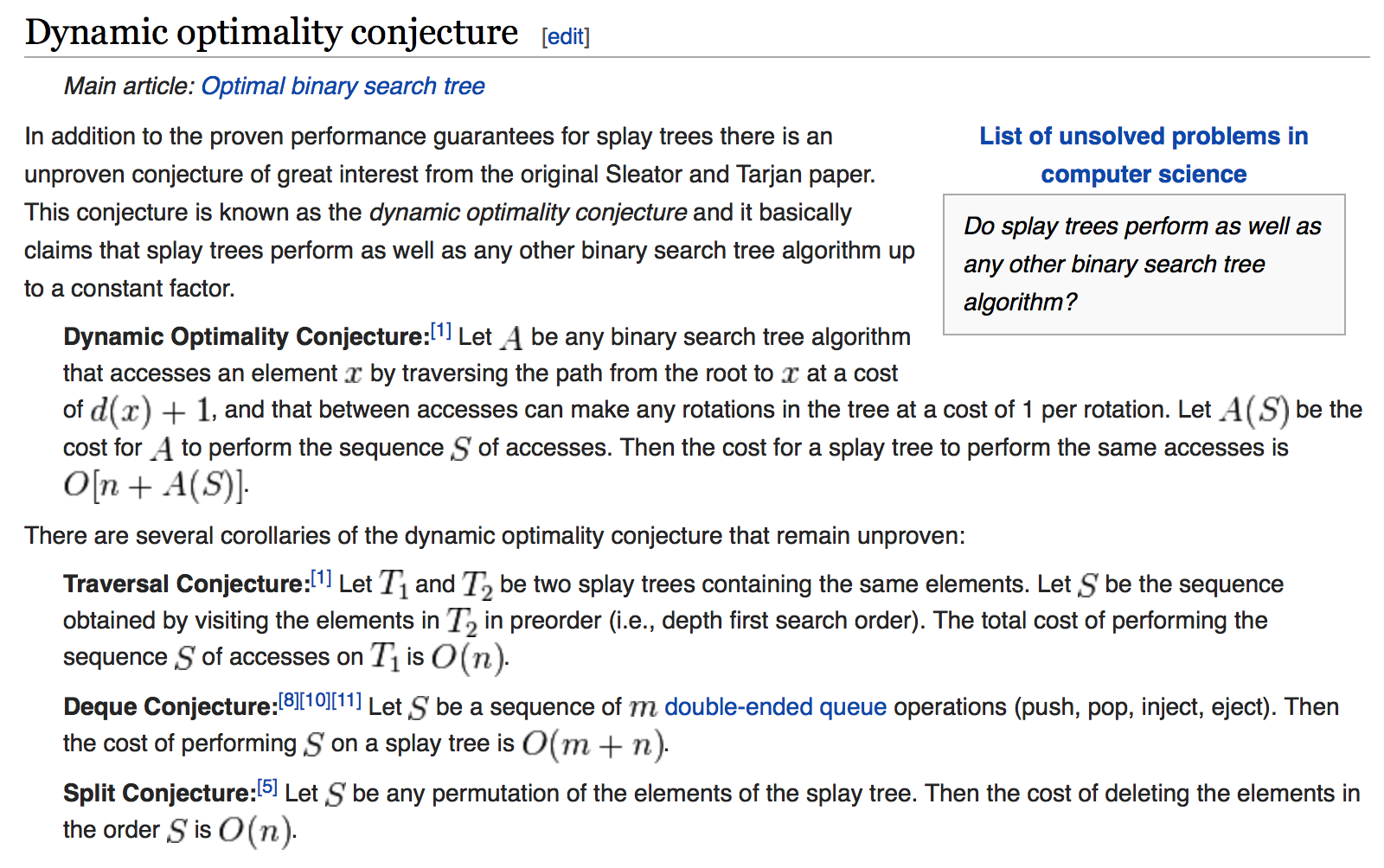 93
Rot-Schwarz-Baum
Rot-Schwarz-Bäume sind binäre Suchbäume mit roten 
und schwarzen Knoten, so dass gilt:
Wurzeleigenschaft: Die Wurzel ist schwarz.
Externe Eigenschaft: Jeder Listenknoten ist schwarz.
Interne Eigenschaft: Die Kinder eines roten Knotens sind schwarz.
Tiefeneigenschaft: Alle Listenknoten haben dieselbe “Schwarztiefe”
“Schwarztiefe” eines Knotens: Anzahl der schwarzen Baumknoten (außer der Wurzel) auf dem Pfad von der Wurzel zu diesem Knoten.
Leonidas J. Guibas and Robert Sedgewick, A Dichromatic Framework for Balanced Trees, In: Proceedings of the 19th Annual Symposium on Foundations of Computer Science, S. 8–21, 1978
94
Rot-Schwarz-Baum
Beispiel:
10
3
19
1
5
14
28
1
3
5
10
14
19
28
∞
95
http://www14.in.tum.de/lehre/2008WS/ea/index.html.de
13
14
14
13
7
6
8
Rot-Schwarz-Baum
Andere Deutung von Rot-schwarz-Mustern: 
B-Baum (Baum mit “Separatoren” und min 2 max 4 Nachfolger)
15
15
oder
13   14
6   7   8
Rudolf Bayer, Symmetric binary B-Trees: Data structure and maintenance algorithms. Acta Informatica 1 (4), S. 290–306, 1972
96
Rot-Schwarz-Baum
R-S-Baum:
10
3
19
1
5
14
28
1
3
5
10
14
19
28
∞
97
http://www14.in.tum.de/lehre/2008WS/ea/index.html.de
Rot-Schwarz-Baum
B-Baum:
3   10
14  19  28
1
5
1
3
5
10
14
19
28
∞
98
http://www14.in.tum.de/lehre/2008WS/ea/index.html.de
Rot-Schwarz-Baum
B-Baum:
3   10
5
1
14  19  28
1
3
5
10
14
19
28
∞
99
http://www14.in.tum.de/lehre/2008WS/ea/index.html.de
Rot-Schwarz-Baum
Behauptung: Die Tiefe t eines Rot-Schwarz-Baums T mit n Elementen ist in Θ(log n). Also: Der Rot-Schwarz-Baum T ist ausgeglichen.
Beweis:
Wir zeigen: log(n+1)≤t≤2log(n+1) für die Tiefe t des
Rot-Schwarz-Baums mit n Elementen.
d: Schwarztiefe der Listenknoten
T’: B-Baum zu T
T’ hat Tiefe exakt d überall und d≤log(n+1)
Aufgrund der internen Eigenschaft (Kinder eines roten Knotens sind schwarz) gilt: t≤2d
Außerdem ist t≥log(n+1), da ein Rot-Schwarz-Baum ein Binärbaum ist und rote “dazwischen” sind.
100
http://www14.in.tum.de/lehre/2008WS/ea/index.html.de
Rot-Schwarz-Baum
search(k): wie im binären Suchbaum

insert(e):
Führe search(k) mit k=key(e) aus
Füge e vor Nachfolger e’ in Liste ein
Fall 1: Baum leer(nur Markerelement ∞ enthalten)
Fall 2: Baum nicht leer
k
k
∞
e
∞
e’
e
e’
101
http://www14.in.tum.de/lehre/2008WS/ea/index.html.de
Problem
Knoten e' kann schon roten Vorgänger haben
l
l
k
e’
e
e’
102
102
http://www14.in.tum.de/lehre/2008WS/ea/index.html.de
Rot-Schwarz-Baum
insert(e):
Führe search(k) mit k=key(e) aus
Füge e vor Nachfolger e’ in Liste ein(bewahrt alles bis auf evtl. interne Eigenschaft)
Interne Eigenschaft verletzt (Fall 2 vorher): 2 Fälle
Fall 1: Vater von k in T hat schwarzen Bruder(Restrukturierung, aber beendet Reparatur)
Fall 2: Vater von k in T hat roten Bruder(setzt Reparatur nach oben fort, aber keine Restrukturierung)
103
http://www14.in.tum.de/lehre/2008WS/ea/index.html.de
u
u
v
v
w
w
k
k
u
u
w
v
v
w
k
k
Rot-Schwarz-Baum
Fall 1: Vater v von k in T hat schwarzen Bruder w
Alternativenfür Fall 1
104
http://www14.in.tum.de/lehre/2008WS/ea/index.html.de
Rot-Schwarz-Baum
Fall 1: Vater v von k in T hat schwarzen Bruder w
Lösung:
u
v
w
D
k
C
A
B
105
http://www14.in.tum.de/lehre/2008WS/ea/index.html.de
Rot-Schwarz-Baum
Fall 1: Vater v von k in T hat schwarzen Bruder w
Lösung:
v
k
u
w
A
B
C
D
106
http://www14.in.tum.de/lehre/2008WS/ea/index.html.de
Rot-Schwarz-Baum
Fall 1: Vater v von k in T hat schwarzen Bruder w
Lösung:
u
v
v
w
D
k
u
k
C
w
A
B
C
D
A
B
107
http://www14.in.tum.de/lehre/2008WS/ea/index.html.de
Rot-Schwarz-Baum
Fall 1: Vater v von k in T hat schwarzen Bruder w
Lösung:
u
k
v
w
D
v
u
k
A
w
A
B
C
D
B
C
108
http://www14.in.tum.de/lehre/2008WS/ea/index.html.de
Rot-Schwarz-Baum
Fall 1: Vater v von k in T hat schwarzen Bruder w
Lösung:
u
k
v
w
A
u
v
k
D
w
A
B
C
D
B
C
109
http://www14.in.tum.de/lehre/2008WS/ea/index.html.de
Rot-Schwarz-Baum
Fall 1: Vater v von k in T hat schwarzen Bruder w
Lösung:
u
v
v
w
A
u
k
k
B
w
A
B
C
D
C
D
110
http://www14.in.tum.de/lehre/2008WS/ea/index.html.de
Rot-Schwarz-Baum
Fall 2: Vater v von k in T hat roten Bruder w
u
u
v
v
w
w
k
k
Alternativen
für Fall 2
u
u
w
v
v
w
k
k
111
http://www14.in.tum.de/lehre/2008WS/ea/index.html.de
Rot-Schwarz-Baum
Fall 2: Vater v von k in T hat roten Bruder w
Lösungen(u ist Wurzel)
Schwarztiefe+1
u
u
v
v
w
w
k
k
u
u
w
v
v
w
k
k
112
http://www14.in.tum.de/lehre/2008WS/ea/index.html.de
Rot-Schwarz-Baum
Fall 2: Vater v von k in T hat roten Bruder w
Lösungen(u keine Wurzel)
bewahrt 
Schwarztiefe!
u
u
v
v
w
w
k
k
u
u
w
v
v
w
k
k
113
http://www14.in.tum.de/lehre/2008WS/ea/index.html.de
Rot-Schwarz-Baum
Fall 2: Vater v von k in T hat roten Bruder w
u
weiter mit u
wie mit k
u
v
v
w
w
k
k
Lösungen(u keine Wurzel)
u
u
w
v
v
w
k
k
114
http://www14.in.tum.de/lehre/2008WS/ea/index.html.de
Rot-Schwarz-Baum
delete(k):
Führe search(k) auf Baum aus
Lösche Element e mit key(e)=k wie im binären Suchbaum
Fall 1: Baum ist dann leer
k
∞
e
∞
115
http://www14.in.tum.de/lehre/2008WS/ea/index.html.de
Rot-Schwarz-Baum
delete(k):
Führe search(k) auf Baum aus
Lösche Element e mit key(e)=k wie im binären Suchbaum
Fall 2: Vater v von e ist rot (d.h. Bruder schwarz)
v
v
oder
r
e’
e
e’
e
r
116
http://www14.in.tum.de/lehre/2008WS/ea/index.html.de
Rot-Schwarz-Baum
delete(k):
Führe search(k) auf Baum aus
Lösche Element e mit key(e)=k wie im binären Suchbaum
Fall 3: Vater v von e ist schwarz und Bruder rot
v
r
e
r
117
http://www14.in.tum.de/lehre/2008WS/ea/index.html.de
Rot-Schwarz-Baum
delete(k):
Führe search(k) auf Baum aus
Lösche Element e mit key(e)=k wie im binären Suchbaum
Fall 4: Vater v von e und Bruder r sind schwarz
x
x
Tiefenregel verletzt!
r heißt dann doppelt schwarz
v
r
e
r
118
http://www14.in.tum.de/lehre/2008WS/ea/index.html.de
Rot-Schwarz-Baum
delete(k):
Führe search(k) auf Baum aus
Lösche Element e mit key(e)=k wie im binären Suchbaum
Falls Vater v von e und Bruder r schwarz, dann 3 weitere Fälle:
Fall 1: Bruder y von r ist schwarz und hat rotes Kind
Fall 2: Bruder y von r ist schwarz und beide Kinder von y sind schwarz (evtl. weiter, aber keine Restrukt.)
Fall 3: Bruder y von r ist rot
x
r
119
http://www14.in.tum.de/lehre/2008WS/ea/index.html.de
Rot-Schwarz-Baum
Fall 1: Bruder y von r ist schwarz, hat rotes Kind z
O.B.d.A. sei r rechtes Kind von x (links: analog)
Alternativen für Fall 1: (x: beliebig gefärbt)
x
x
oder
y
r
y
r
z
z
120
http://www14.in.tum.de/lehre/2008WS/ea/index.html.de
Rot-Schwarz-Baum
Fall 1: Bruder y von r ist schwarz, hat rotes Kind z
O.B.d.A. sei r rechtes Kind von x (links: analog)
x
y
y
r
z
x
z
C
r
C
A
B
A
B
121
http://www14.in.tum.de/lehre/2008WS/ea/index.html.de
Rot-Schwarz-Baum
Fall 1: Bruder y von r ist schwarz, hat rotes Kind z
O.B.d.A. sei r rechtes Kind von x (links: analog)
x
z
y
r
y
x
A
z
r
C
A
B
B
C
122
http://www14.in.tum.de/lehre/2008WS/ea/index.html.de
Rot-Schwarz-Baum
Fall 2: Bruder y von r ist schwarz und beide Kinder von y sind schwarz
O.B.d.A. sei r rechtes Kind von x (links: analog)
Alternativen für Fall 2: (z beliebig gefärbt)
z
z
oder
x
x
y
y
r
r
123
http://www14.in.tum.de/lehre/2008WS/ea/index.html.de
Rot-Schwarz-Baum
Fall 2: Bruder y von r ist schwarz und beide Kinder von y sind schwarz
O.B.d.A. sei r rechtes Kind von x (links: analog)
2a)
z
z
x
x
y
y
r
r
124
http://www14.in.tum.de/lehre/2008WS/ea/index.html.de
Rot-Schwarz-Baum
Fall 2: Bruder y von r ist schwarz und beide Kinder von y sind schwarz
O.B.d.A. sei r rechtes Kind von x (links: analog)
2b)
z
z
x
x
y
y
r
r
x ist Wurzel: fertig (Schwarztiefe-1)
125
http://www14.in.tum.de/lehre/2008WS/ea/index.html.de
Rot-Schwarz-Baum
Fall 2: Bruder y von r ist schwarz und beide Kinder von y sind schwarz
O.B.d.A. sei r rechtes Kind von x (links: analog)
2b)
z
z
x
x
y
y
r
r
x keine Wurzel: weiter wie mit r
126
http://www14.in.tum.de/lehre/2008WS/ea/index.html.de
Rot-Schwarz-Baum
Fall 3: Bruder y von r ist rot
O.B.d.A. sei r rechtes Kind von x (links: analog)
x
y
y
x
r
A
A
B
B
r
Fall 1 oder 2a
 terminiert dann
127
http://www14.in.tum.de/lehre/2008WS/ea/index.html.de
Rot-Schwarz-Baum
Zum Vergleich: Splay-Bäume
search: O(log n) amort.
insert: O(log n) 
delete: O(log n)
Laufzeiten der Operationen:
search(k): O(log n)
insert(e): O(log n)
delete(k): O(log n)

Restrukturierungen (Drehoperationen)
insert(e): max. 1
delete(k): max. 2
128
1985 (Splay) – 1978 (Rot-Schwarz) – 1962 (AVL)
129
AVL-Bäume
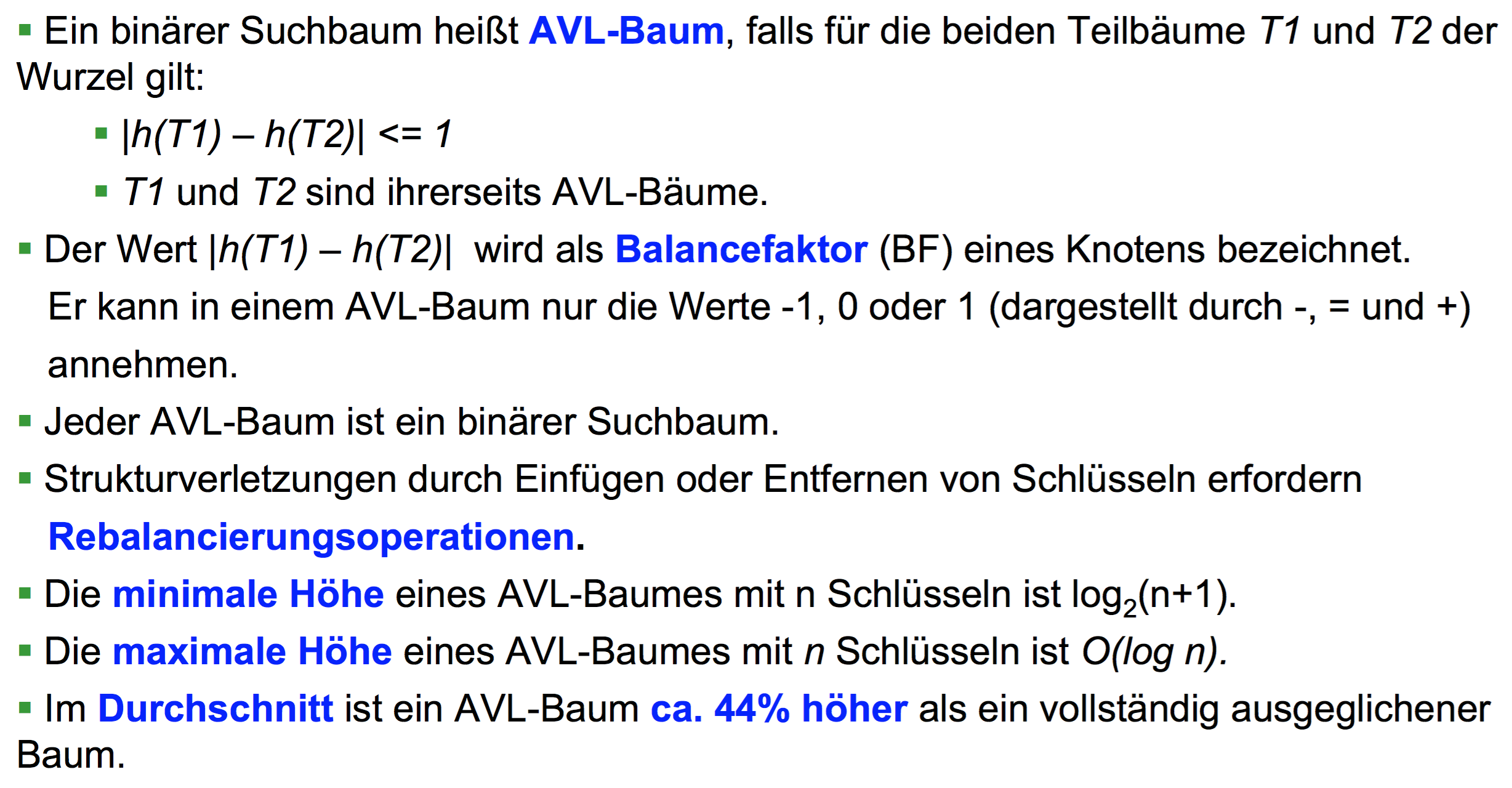 G. M. Adelson-Velskii, E. M. Landis; In: Doklady Akademii Nauk SSSR 146, S. 263-266, 1962; Englische Übersetzung in Soviet Math 3, S. 1259-1263
130
Danksagung
Die AVL-Präsentationen wurden mit einigen Änderungen übernommen aus:
„Informatik II“ (Kapitel: Balancierte Bäume) gehalten von Martin Wirsing an der LMU http://www.pst.ifi.lmu.de/lehre/SS06/infoII/
131
Einfügen in AVL-Baum
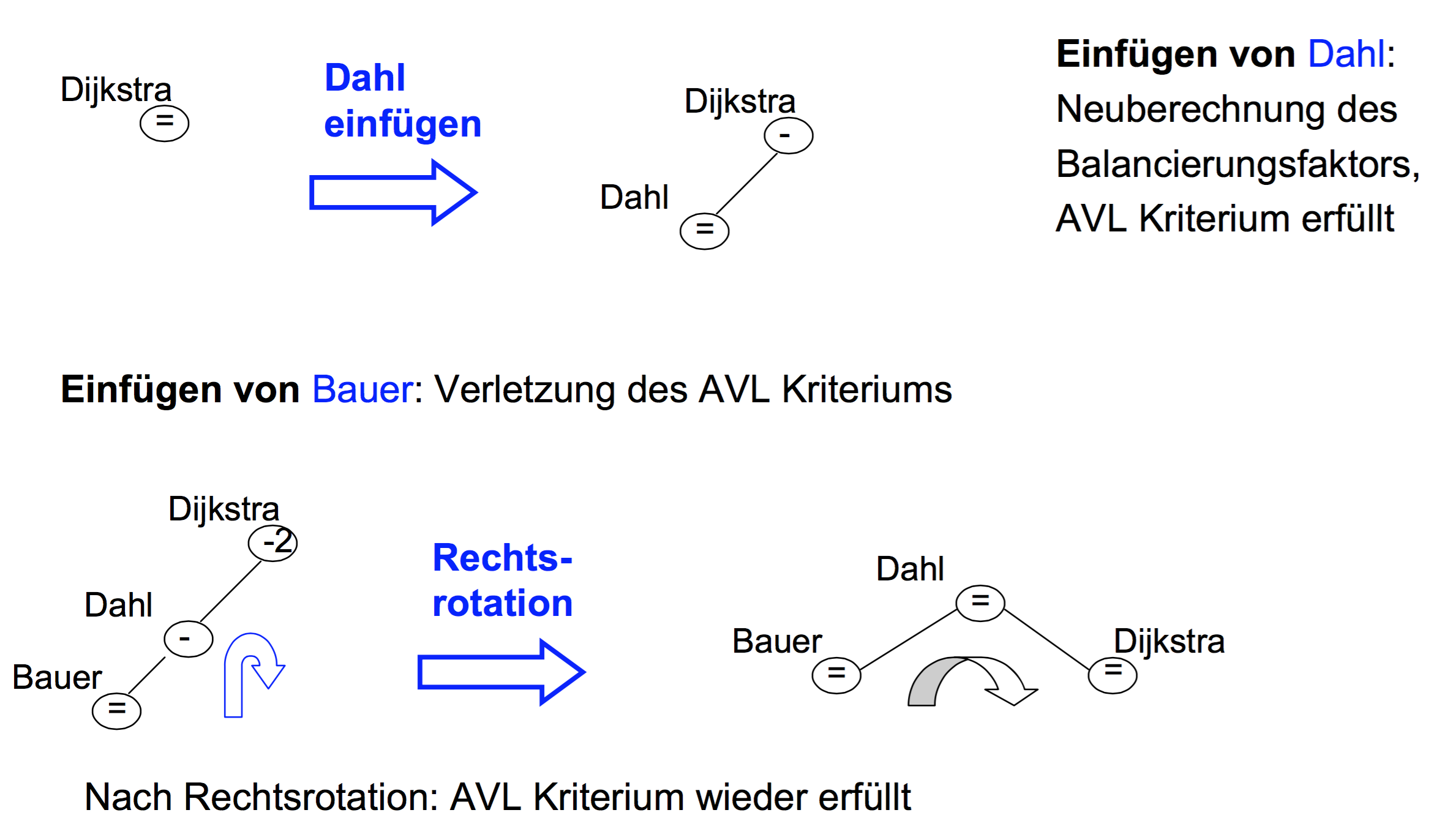 132
http://www.pst.ifi.lmu.de/lehre/SS06/infoII/
Einfügen in AVL-Baum
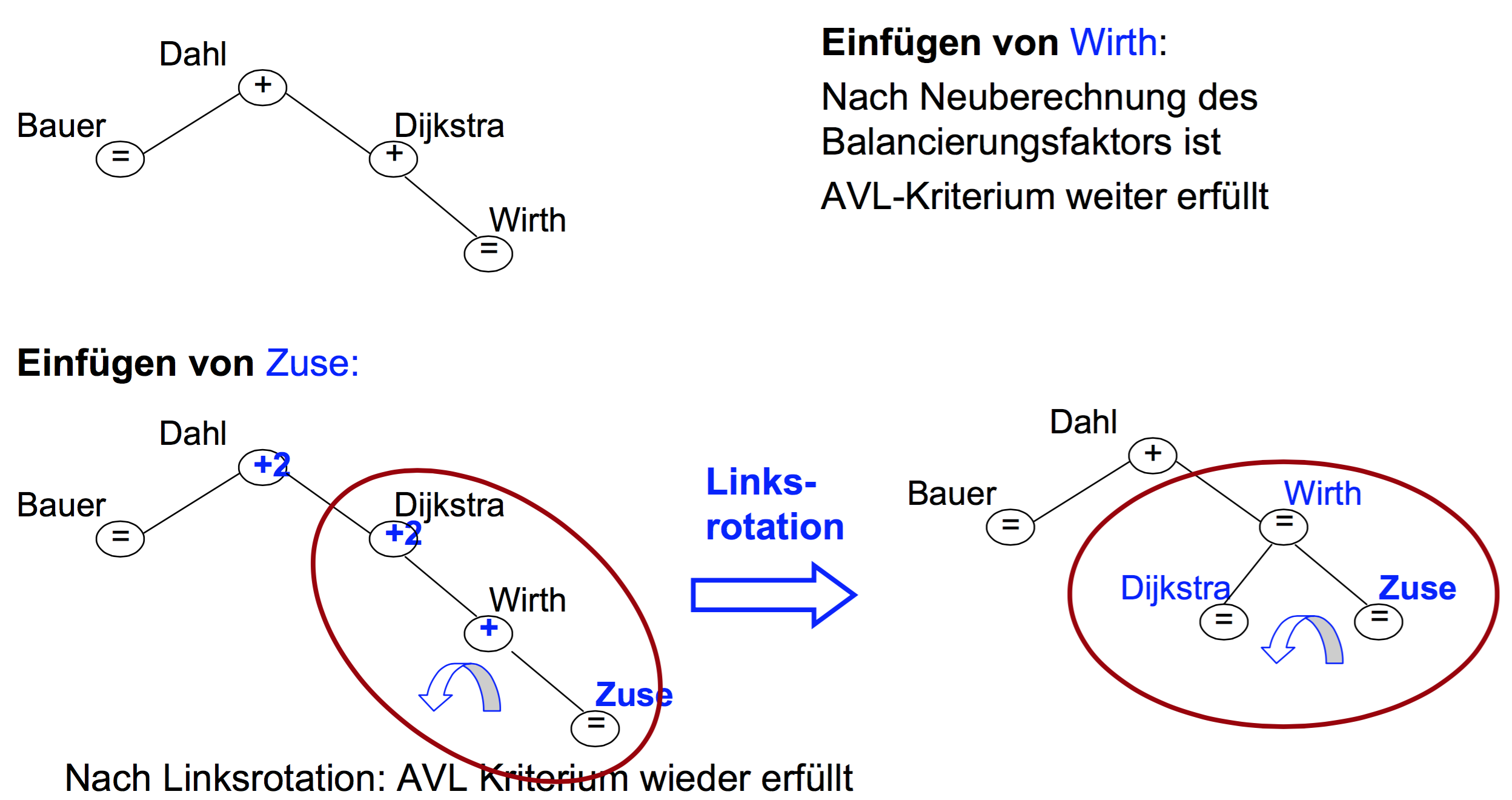 133
http://www.pst.ifi.lmu.de/lehre/SS06/infoII/
Einfügen in AVL-Baum
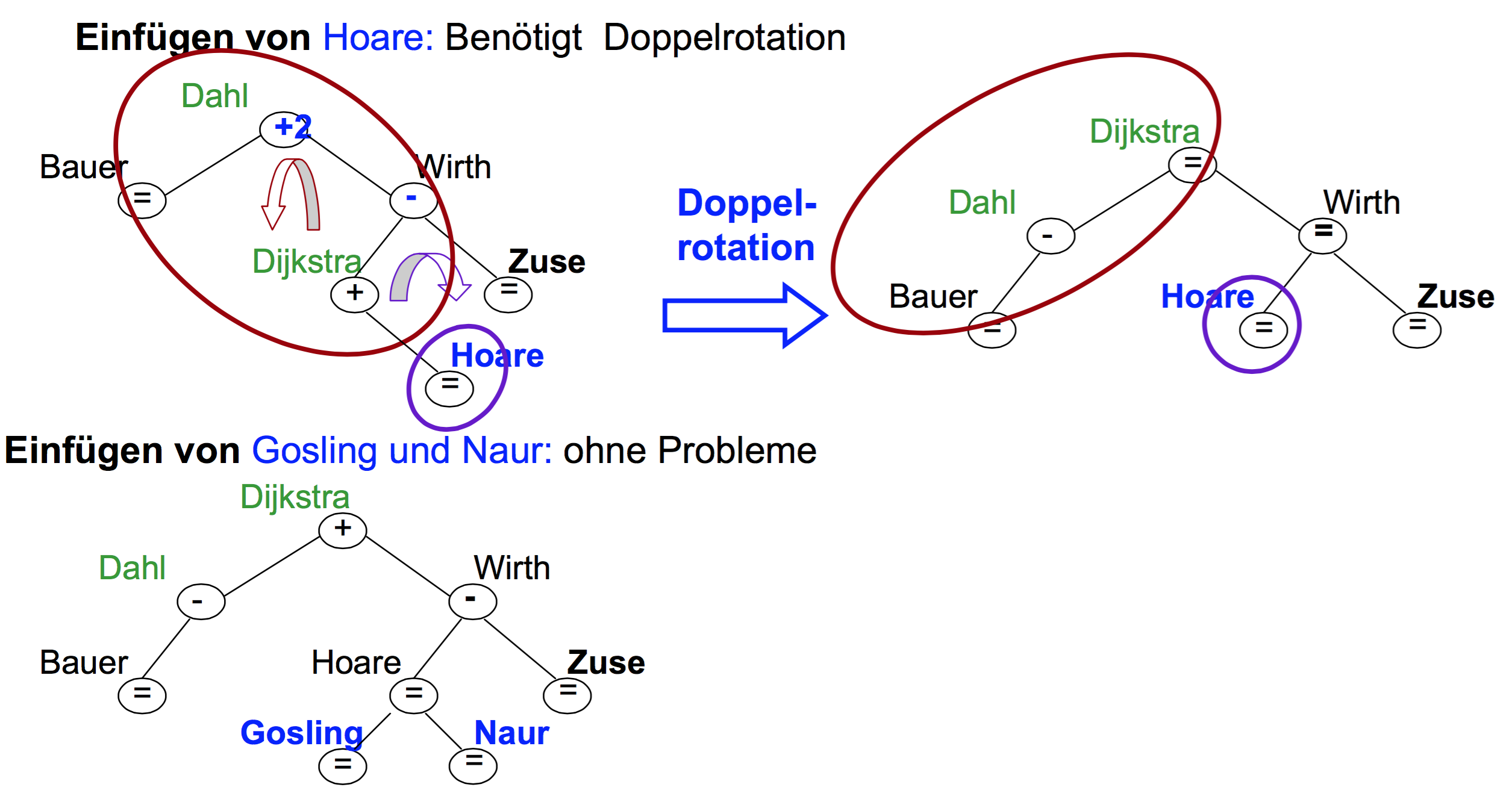 134
http://www.pst.ifi.lmu.de/lehre/SS06/infoII/
Einfügen in AVL-Baum
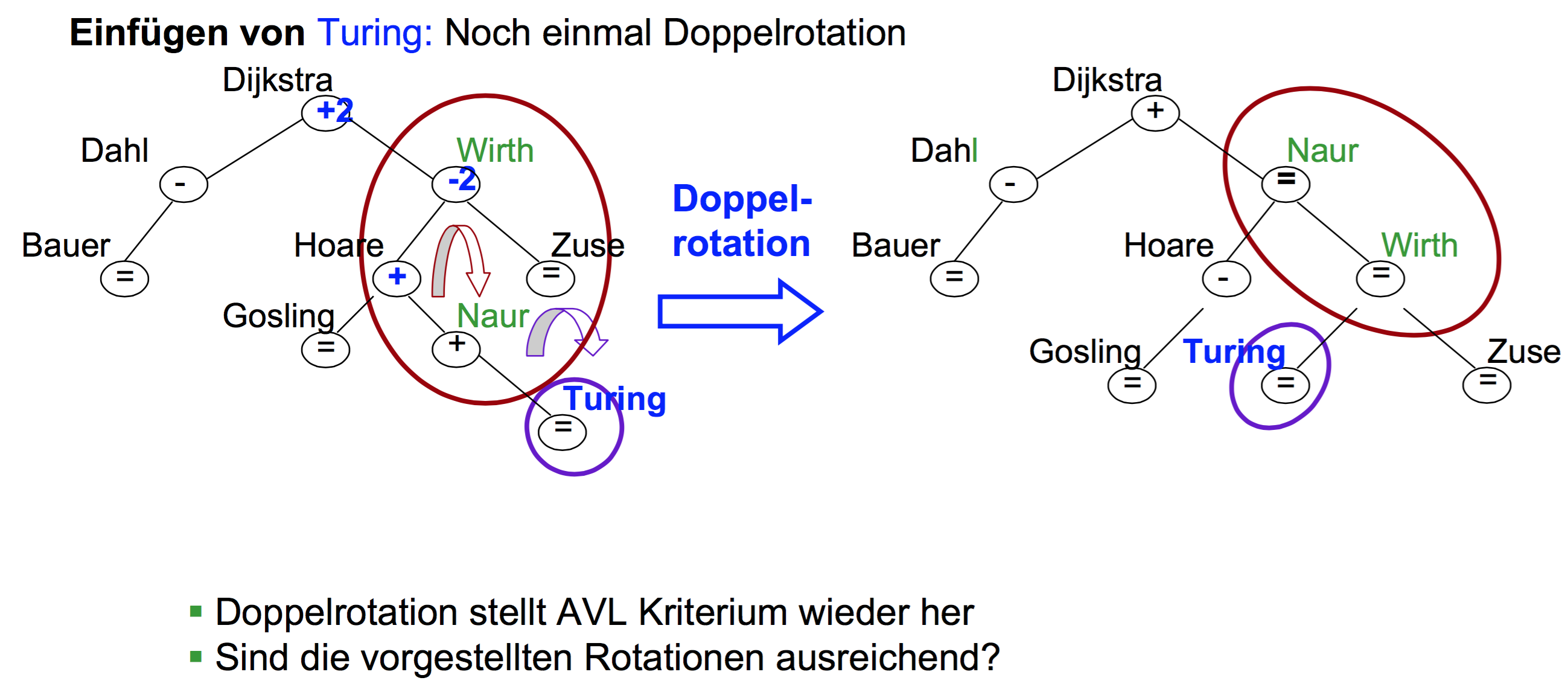 135
http://www.pst.ifi.lmu.de/lehre/SS06/infoII/
Anwendungsstelle der Rotation
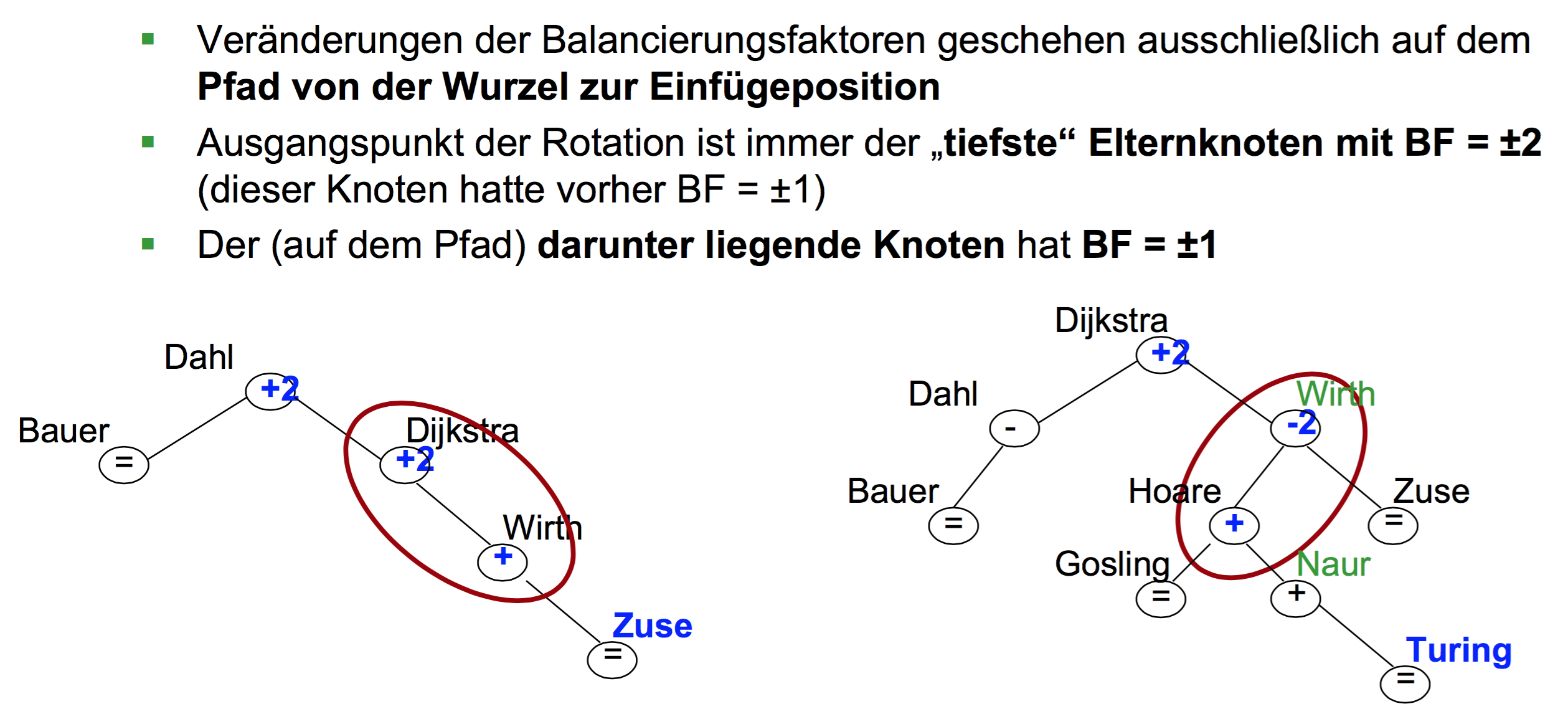 136
http://www.pst.ifi.lmu.de/lehre/SS06/infoII/
Rotationstypen
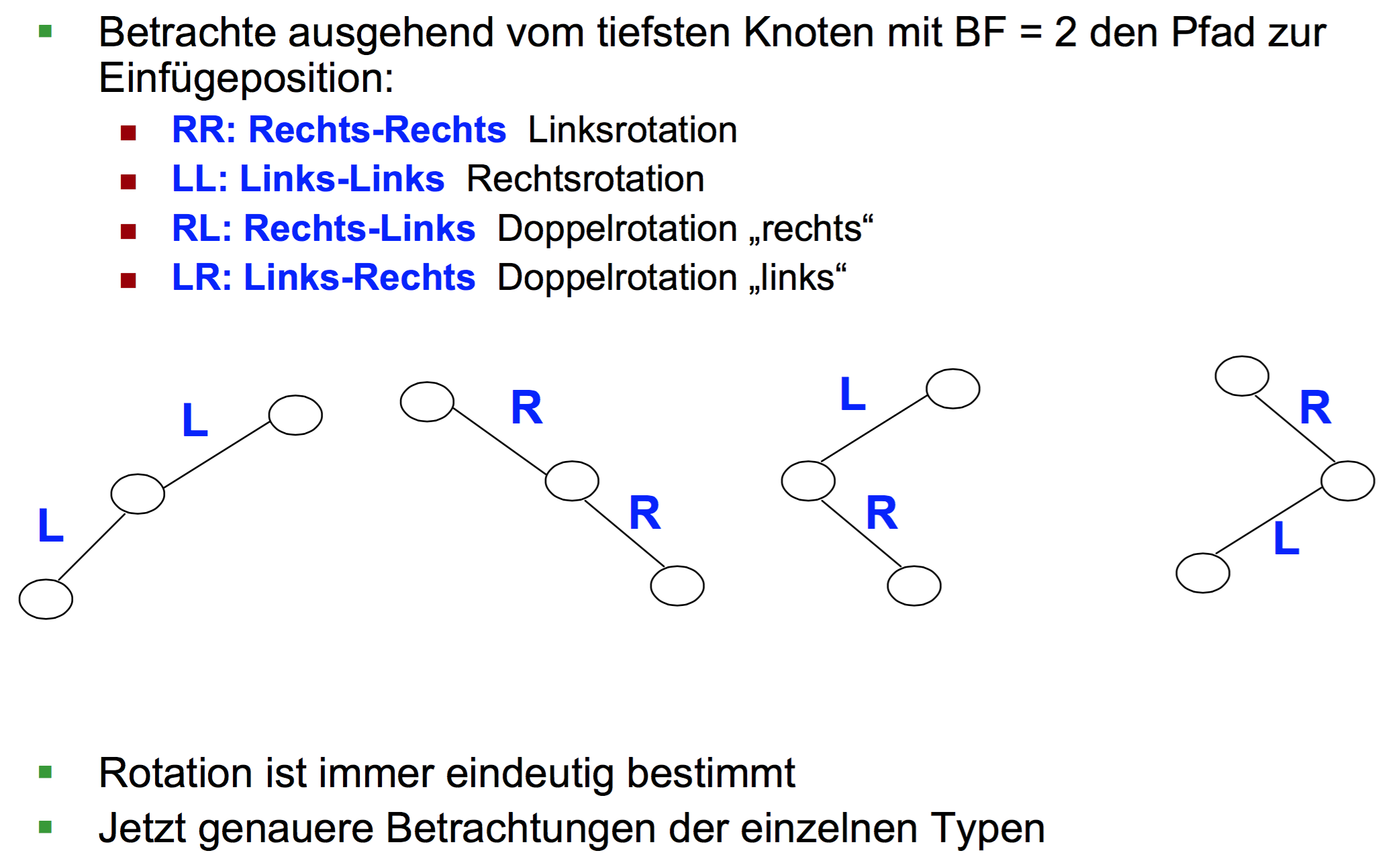 137
Typ RR: Linksrotation
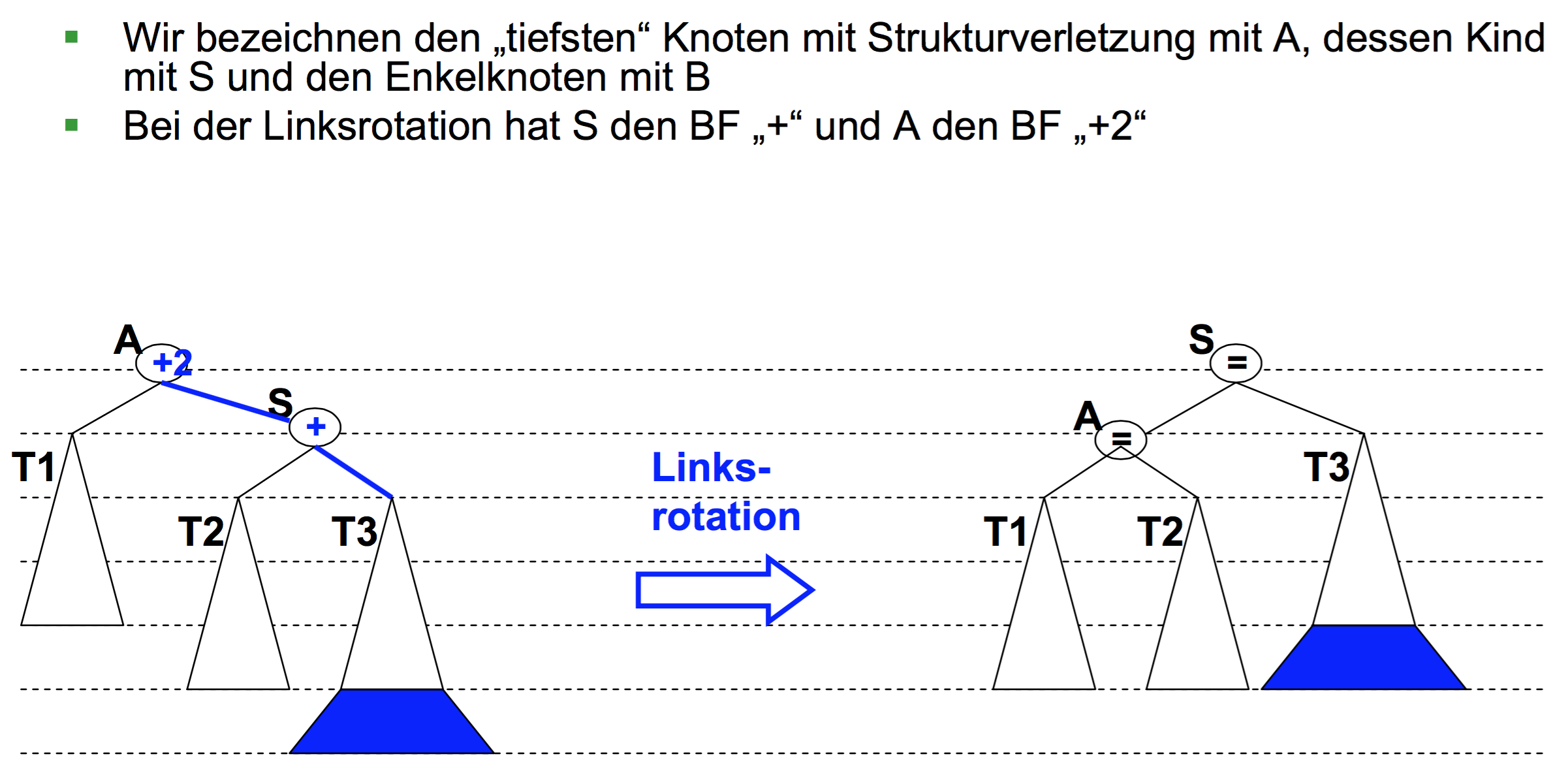 138
http://www.pst.ifi.lmu.de/lehre/SS06/infoII/
Typ LL: Rechtsrotation
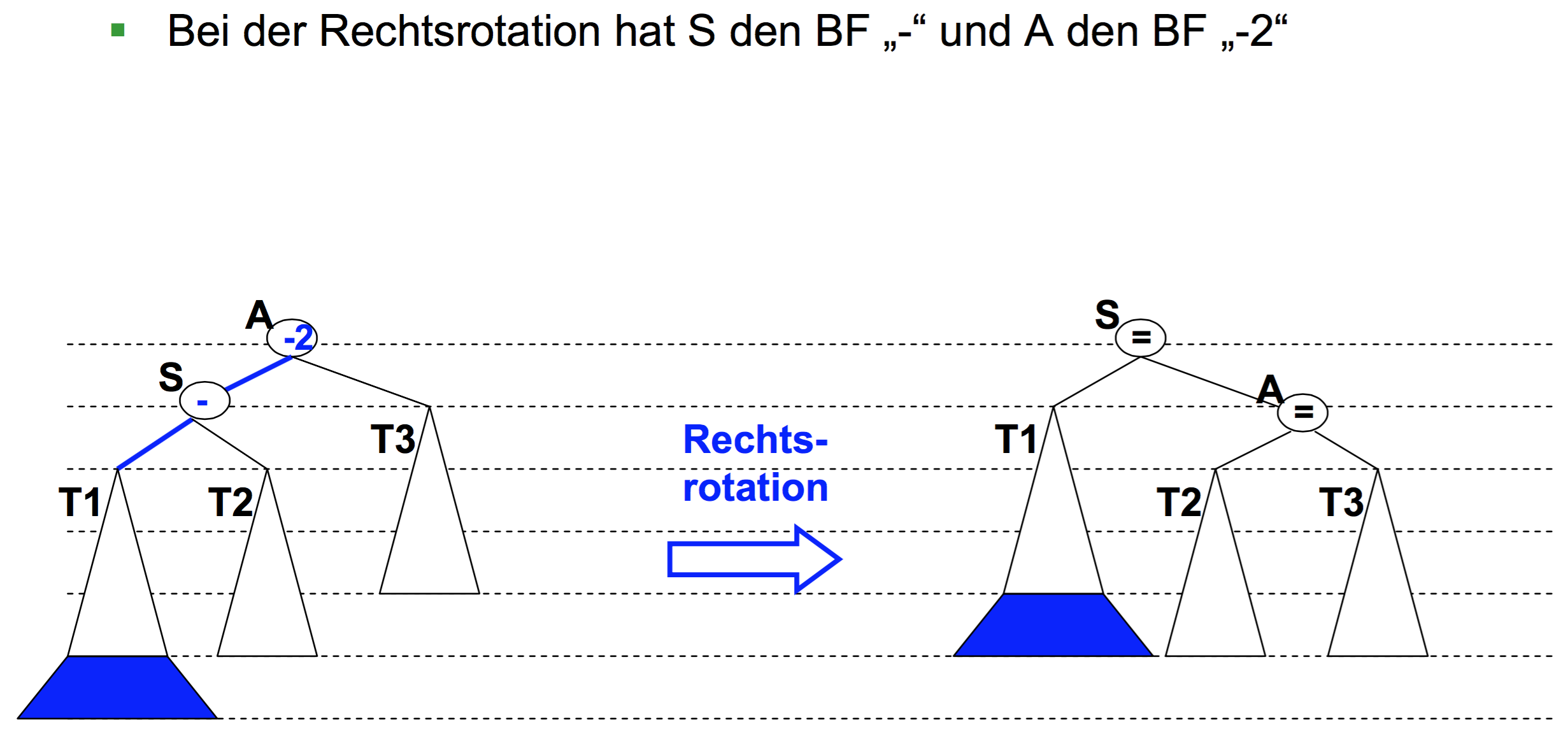 139
http://www.pst.ifi.lmu.de/lehre/SS06/infoII/
Typ RL: Doppelrotation
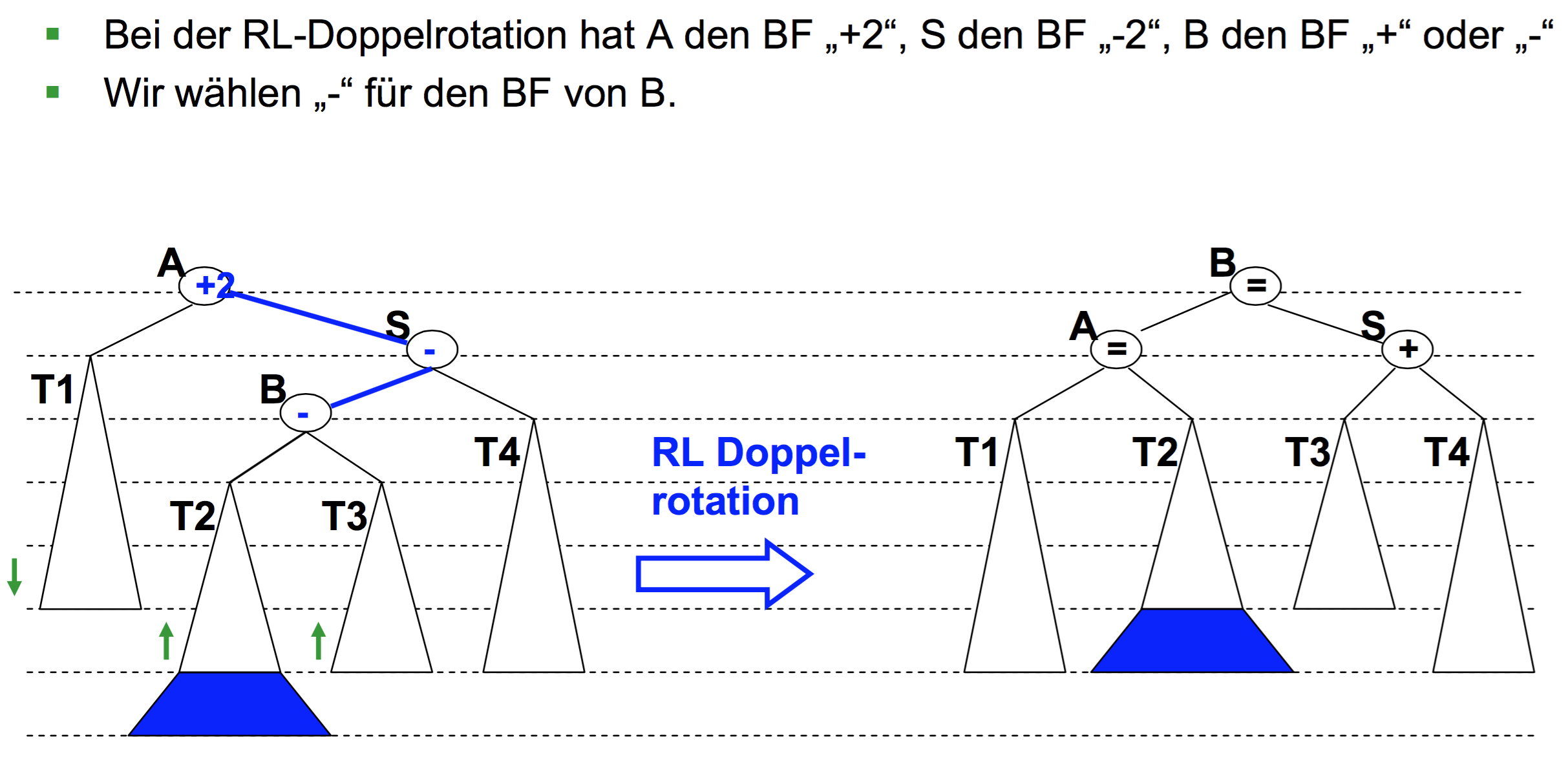 140
http://www.pst.ifi.lmu.de/lehre/SS06/infoII/
Typ LR: Doppelrotation
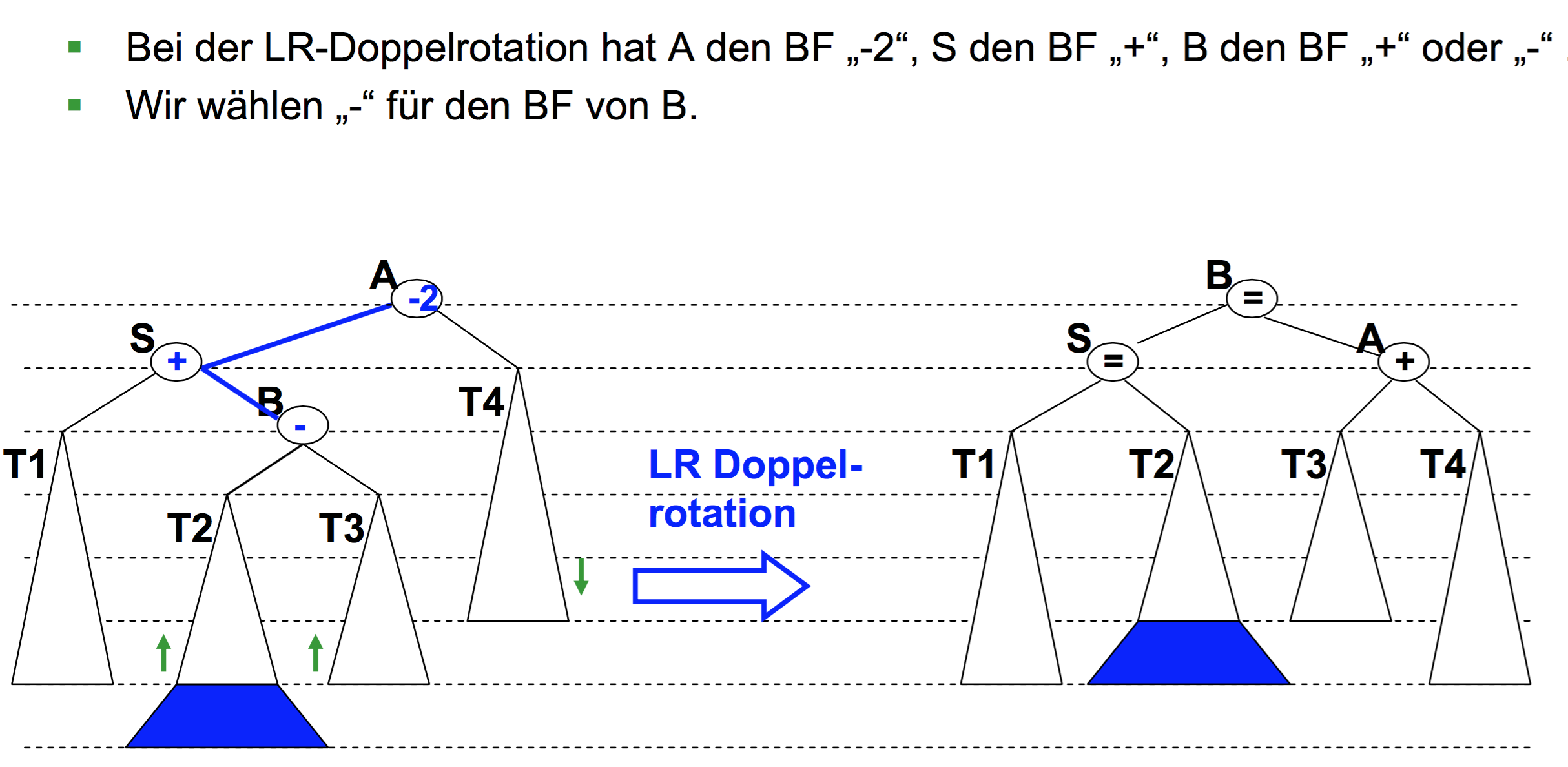 141
http://www.pst.ifi.lmu.de/lehre/SS06/infoII/
Typ LR: Doppelrotation
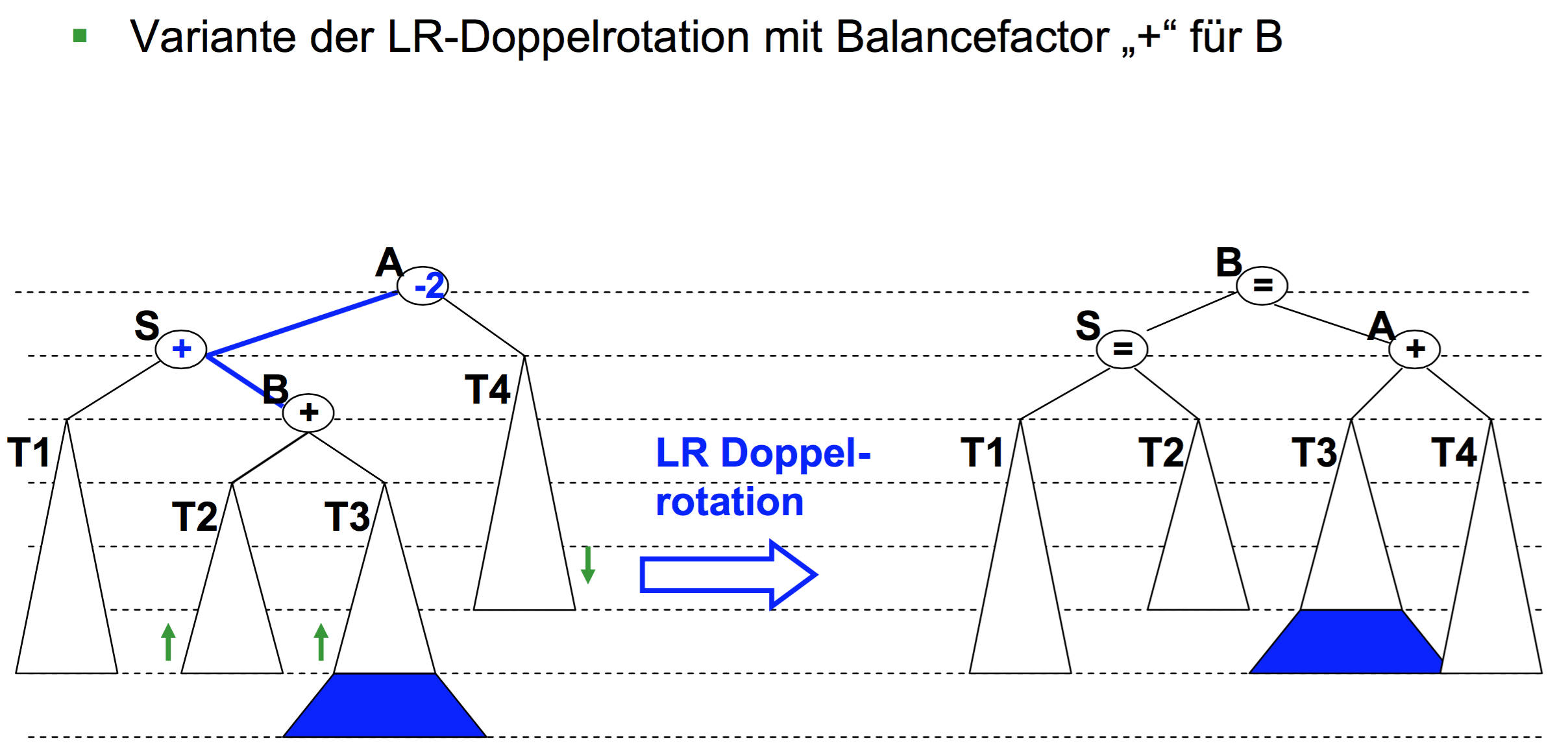 142
http://www.pst.ifi.lmu.de/lehre/SS06/infoII/
Löschen von Knoten in AVL-Bäumen
Löschen erfolgt wie bei Suchbäumen und ...
kann zu Strukturverletzungen führen(wie beim Einfügen), ...
… die durch Rotationen ausgeglichen werden
Es genügt nicht immer eine einzige Rotation oder Doppelrotation (Restrukturierung)
Im schlechtesten Fall:
auf dem Suchpfad bottom-up vom zu entfernenden Schlüssel bis zur Wurzel 
auf jedem Level Rotation bzw. Doppelrotation
Aufwand O(log n)
143
http://www.pst.ifi.lmu.de/lehre/SS06/infoII/
Vergleich
AVL-Baum:
search(k): O(log n)
insert(e): O(log n)
delete(k): O(log n)
Restrukturierungen: 
insert(e): max. 1
delete(k): max. log n

Splay-Baum:
search: O(log n) amort.
insert: O(log n) 
delete: O(log n)
Rot-Schwarz-Baum:
search(k): O(log n)
insert(e): O(log n)
delete(k): O(log n)
Restrukturierungen: 
insert(e): max. 1
delete(k): max. 2
Wann welche Repräsentation nehmen?
144